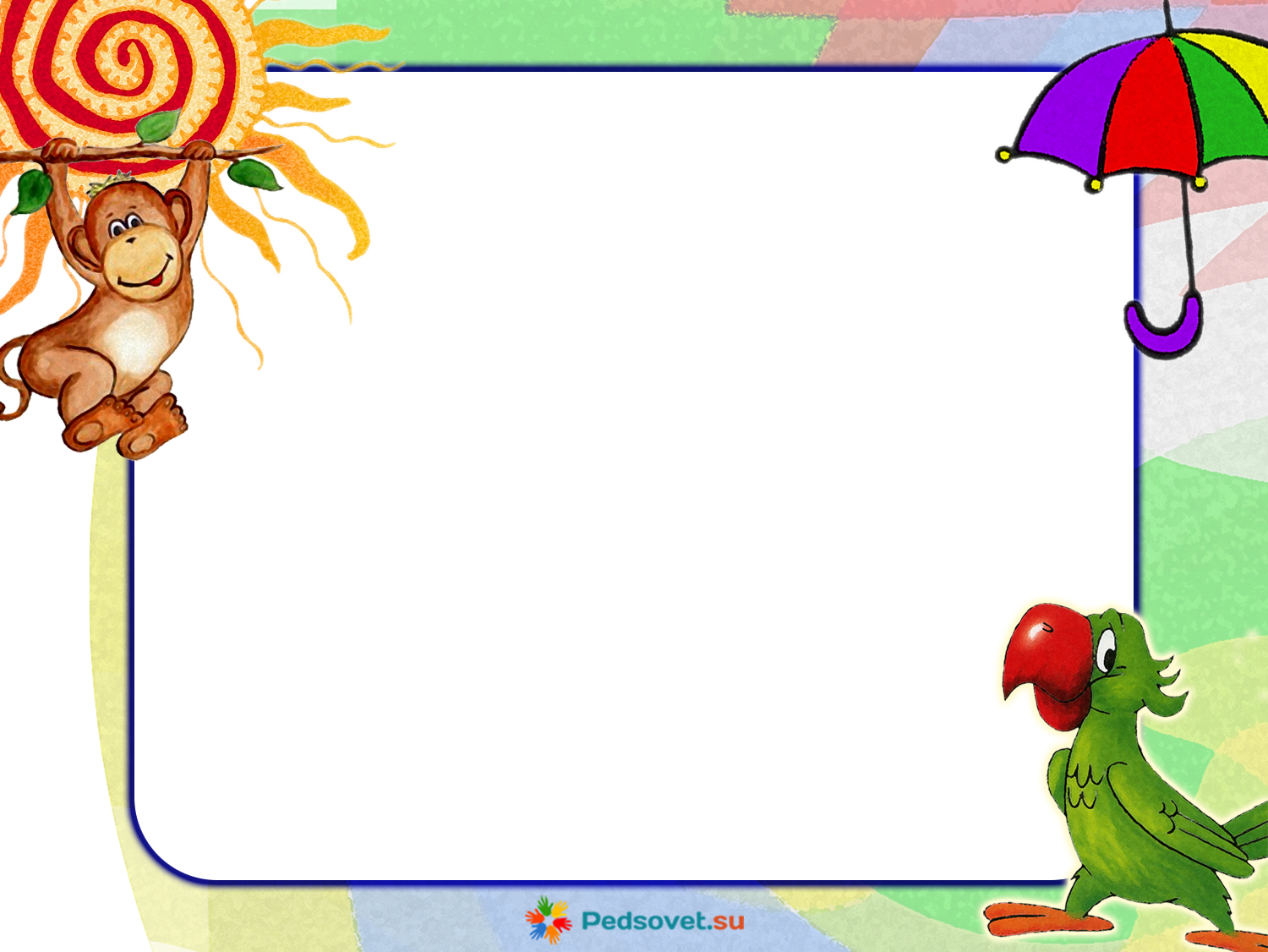 Проект: 
Сюжетно –ролевая игра «Магазин» 
Средний дошкольный возраст
Выполнили: воспитатели
Байбакова А.Б.
Ибраева Л.А.
Китова Д.С.
МАДОУ № 39
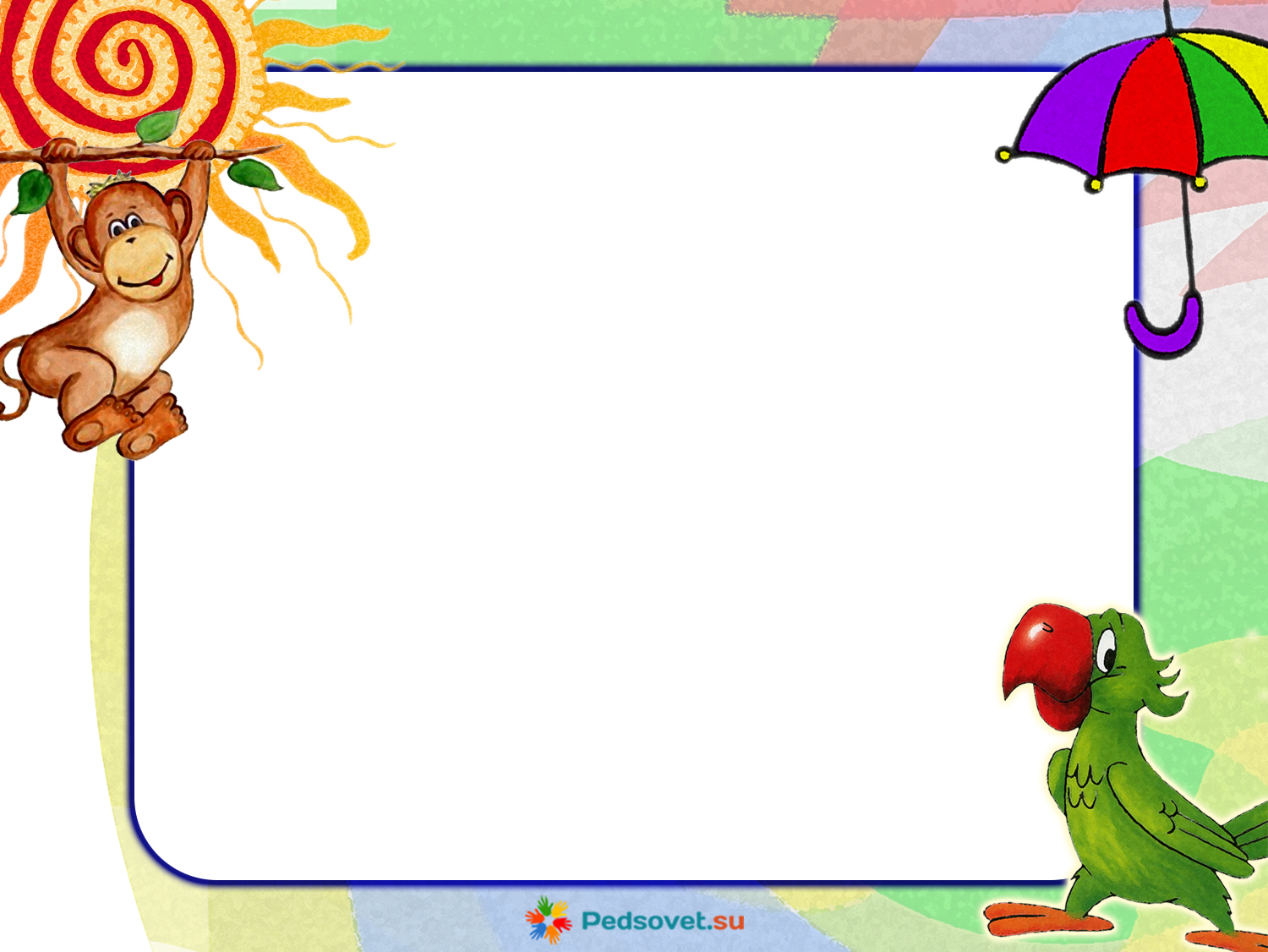 Проект: Сюжетно –ролевая игра «Магазин» 
Средний дошкольный возраст
Тип проекта: Познавательно – игровой.
Длительность: Краткосрочный. Январь 2021.
Участники проекта: Дети, родители, воспитатели: Китова Д.С; Ибраева Л.А; Байбакова А.Б.
МАДОУ № 39
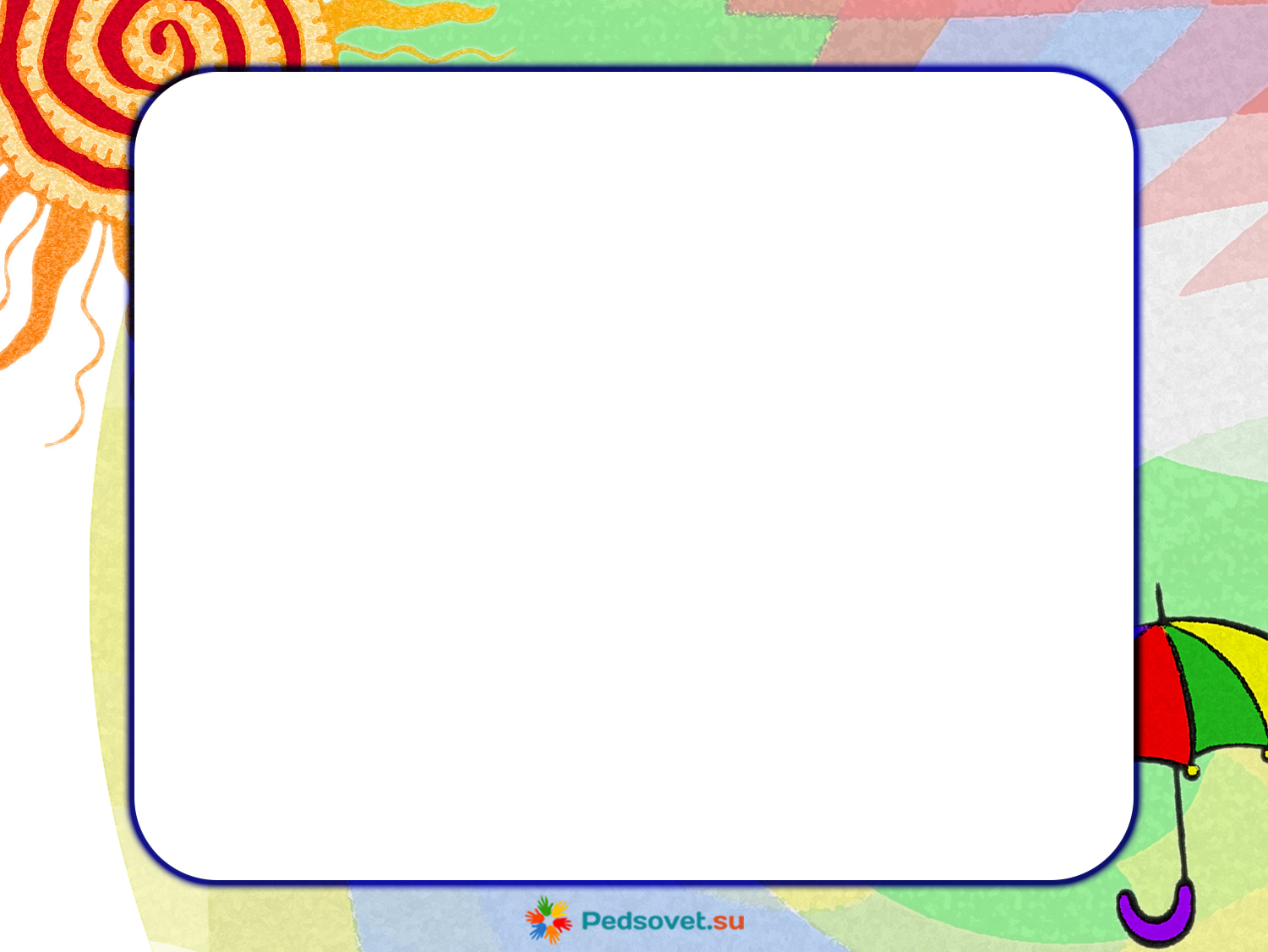 Актуальность проекта:
Игра показывает, к какой цели стремиться человек, к чему он готовится, чего ожидает.
                                                                Штерн. В
Сюжетно – ролевые игры позволяют развивать творческие способности детей, их фантазию и артистизм, учат вживаться в образ того или иного персонажа, играть определенную роль. Они имеют большое значение в социальной адаптации ребенка, реализации его возможностей в будущем. Проигрывая различные жизненные ситуации, дети учатся идти на компромисс, меньше ошибаться в людях, избегать конфликтных ситуаций, поддерживать дружелюбную атмосферу. В сюжетно – ролевой игре успешно развиваются личность ребенка, его интеллект, воля, воображение и общительность. Но самое главное, эта деятельность порождает стремление к самореализации, самовыражению. Кроме того, игра является надежным диагностическим средством психического развития детей.
МАДОУ № 39
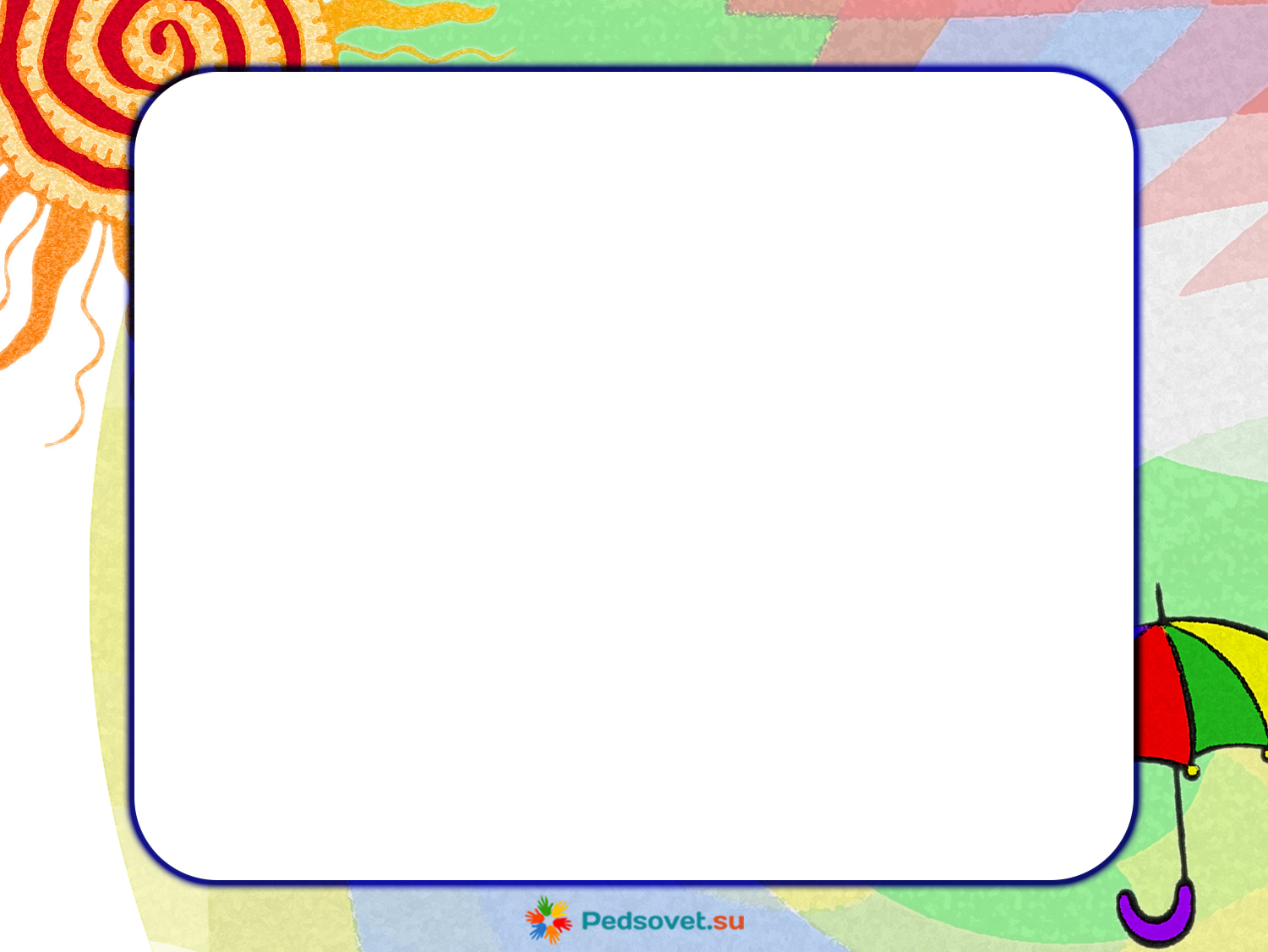 Проблема:
Детям трудно организовывать ролевое взаимодействие в игре «Магазин»
МАДОУ № 39
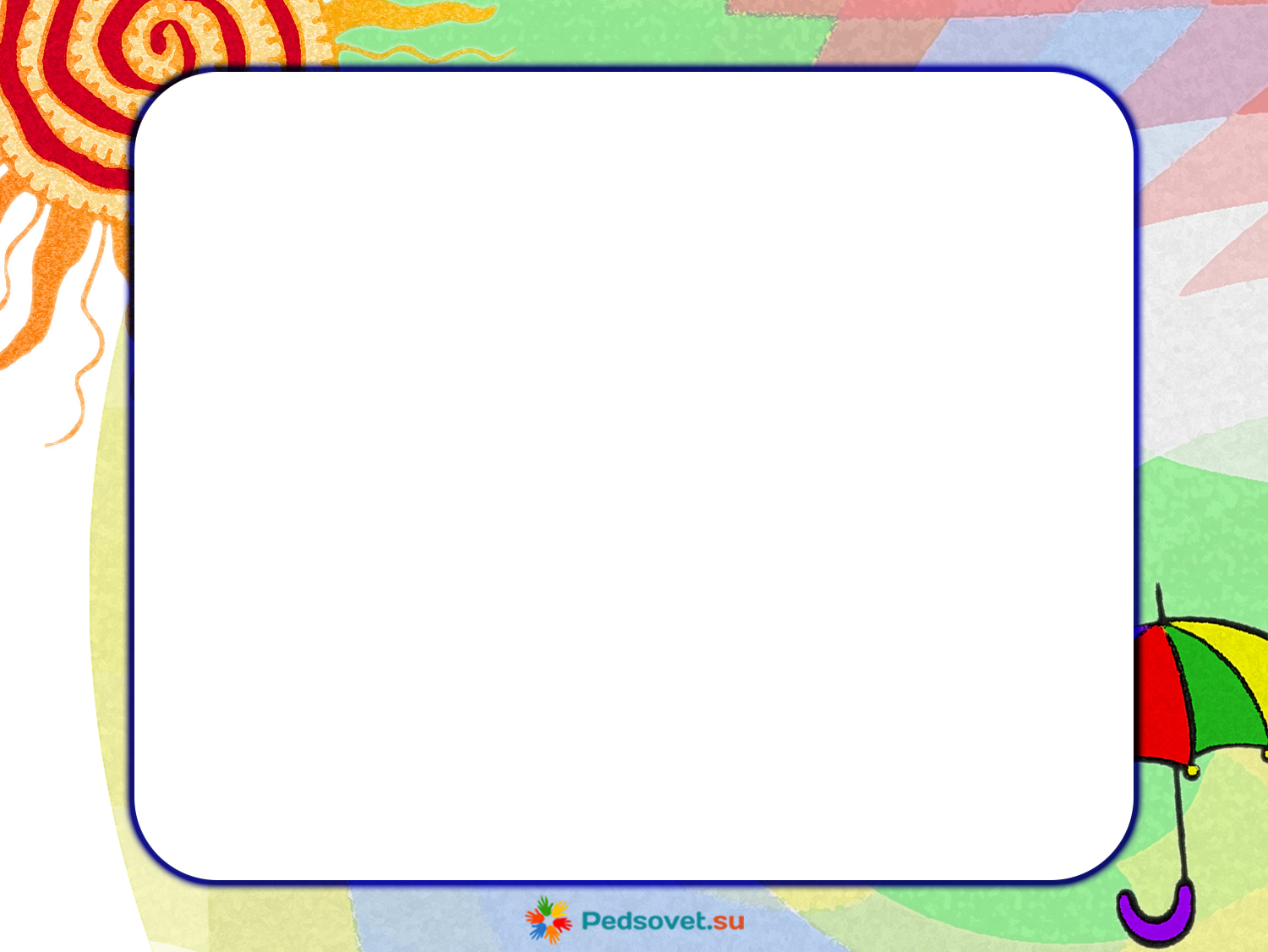 Цель:
Обогащение игрового опыта детей, который позволят им в дальнейшем самостоятельно организовывать игру.
МАДОУ № 39
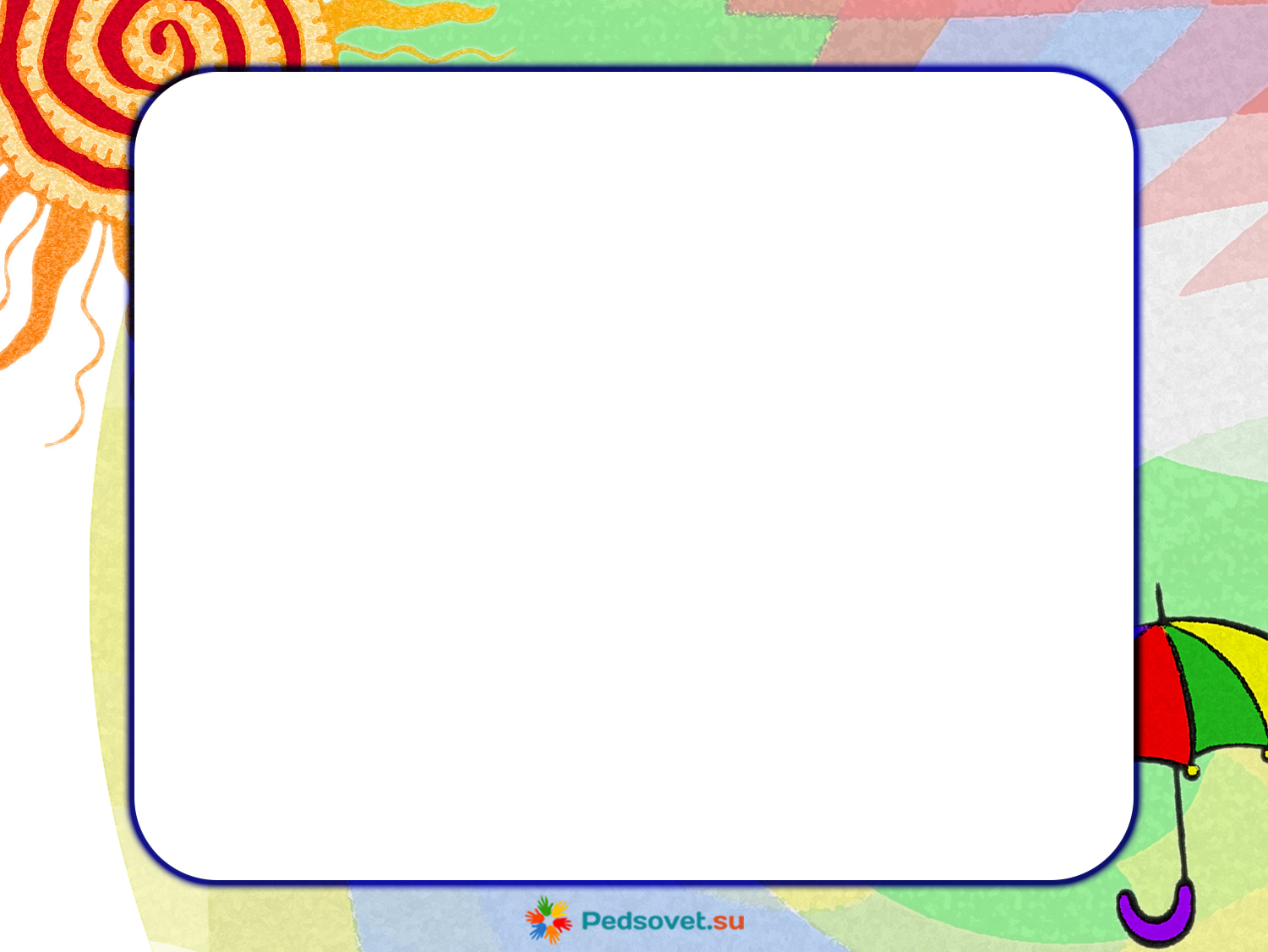 Задачи:
- расширять знания детей о магазине;
- продолжать знакомить детей с профессией продавца, кассира и др.;
- закреплять представления детей о труде взрослых;
- активизировать речевое взаимодействие детей в игре, умение поддерживать беседу;
- формировать навыки культурного поведения;
- умения позитивно общаться и взаимодействовать со сверстниками, проявлять доброжелательность и уважение друг к другу;
- способствовать развитию у детей творческого потенциала в процессе игры.
МАДОУ № 39
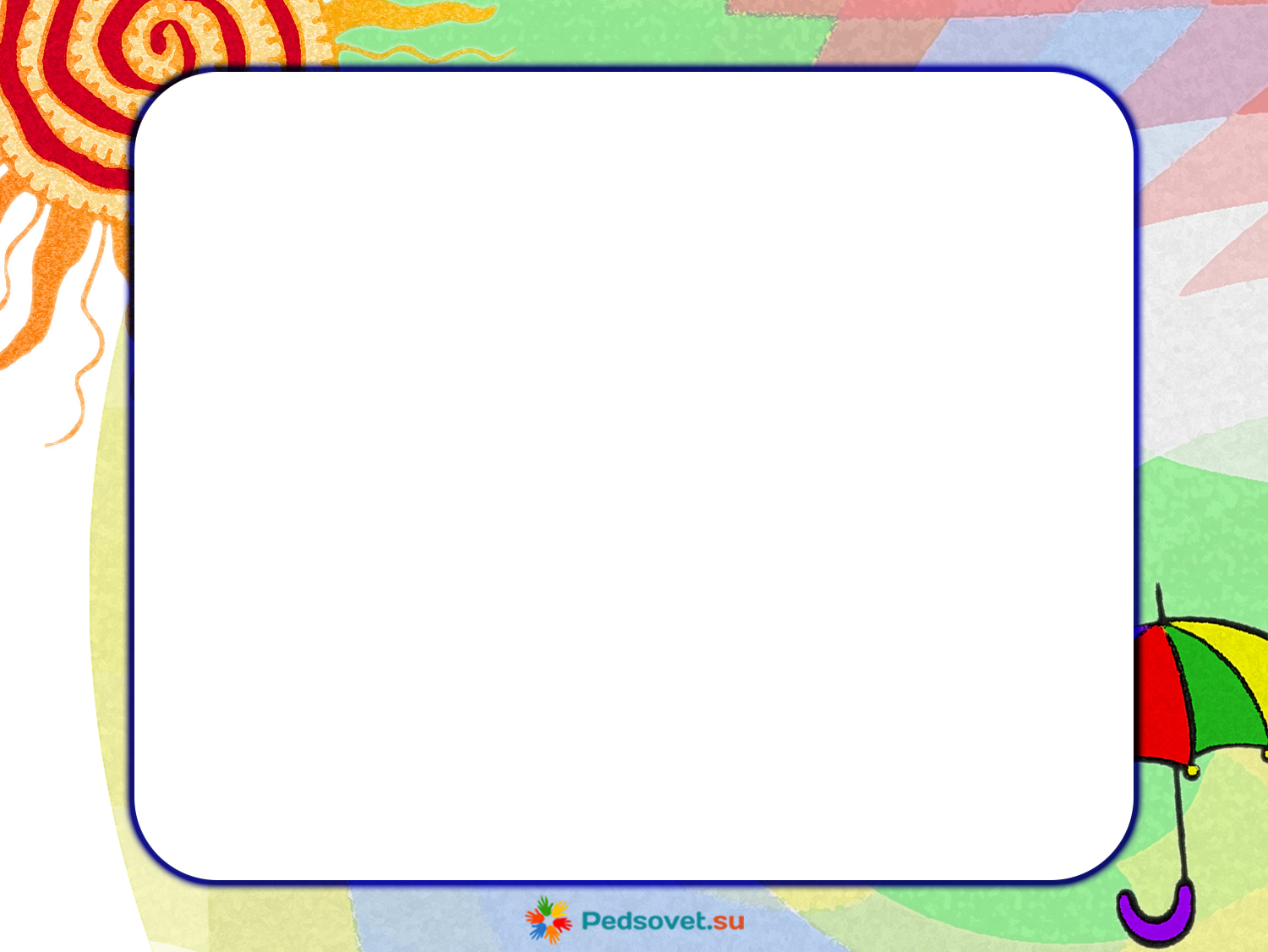 Формы и методы                   реализации проекта:
С детьми: беседы, НОД, чтение и обсуждение произведений художественной литературы, продуктивная деятельность, дидактические игры, строительно-конструктивные игры, обыгрывание сюжетно-ролевых, игровых ситуаций.
С родителями: беседы, индивидуальные консультации, привлечение к организации совместных с детьми наблюдений, к изготовлению атрибутов игры.
МАДОУ № 39
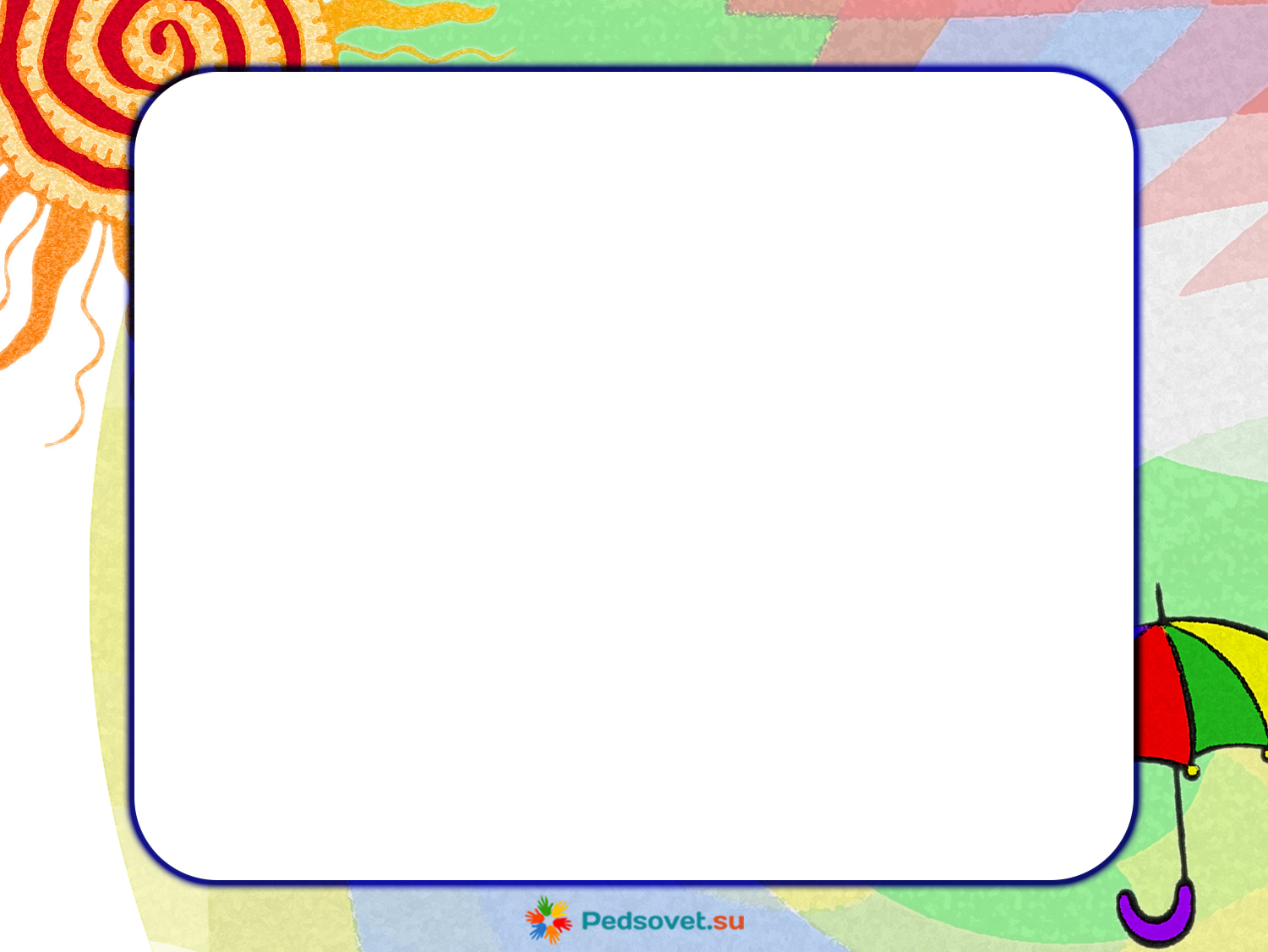 Подготовительный этап:
Разработка тем и содержания бесед, НОД, подбор художественной литературы по теме проекта, подбор иллюстративного материала на темы: “Овощи”, “Фрукты”, “Магазин”. 
Подбор, приобретение, изготовление обучающих дидактических игр, подбор сюжетно-ролевых игр-ситуаций. Обновление игрового оборудования, обновление и изготовление атрибутов к сюжетно-ролевой игре “Магазин”
МАДОУ № 39
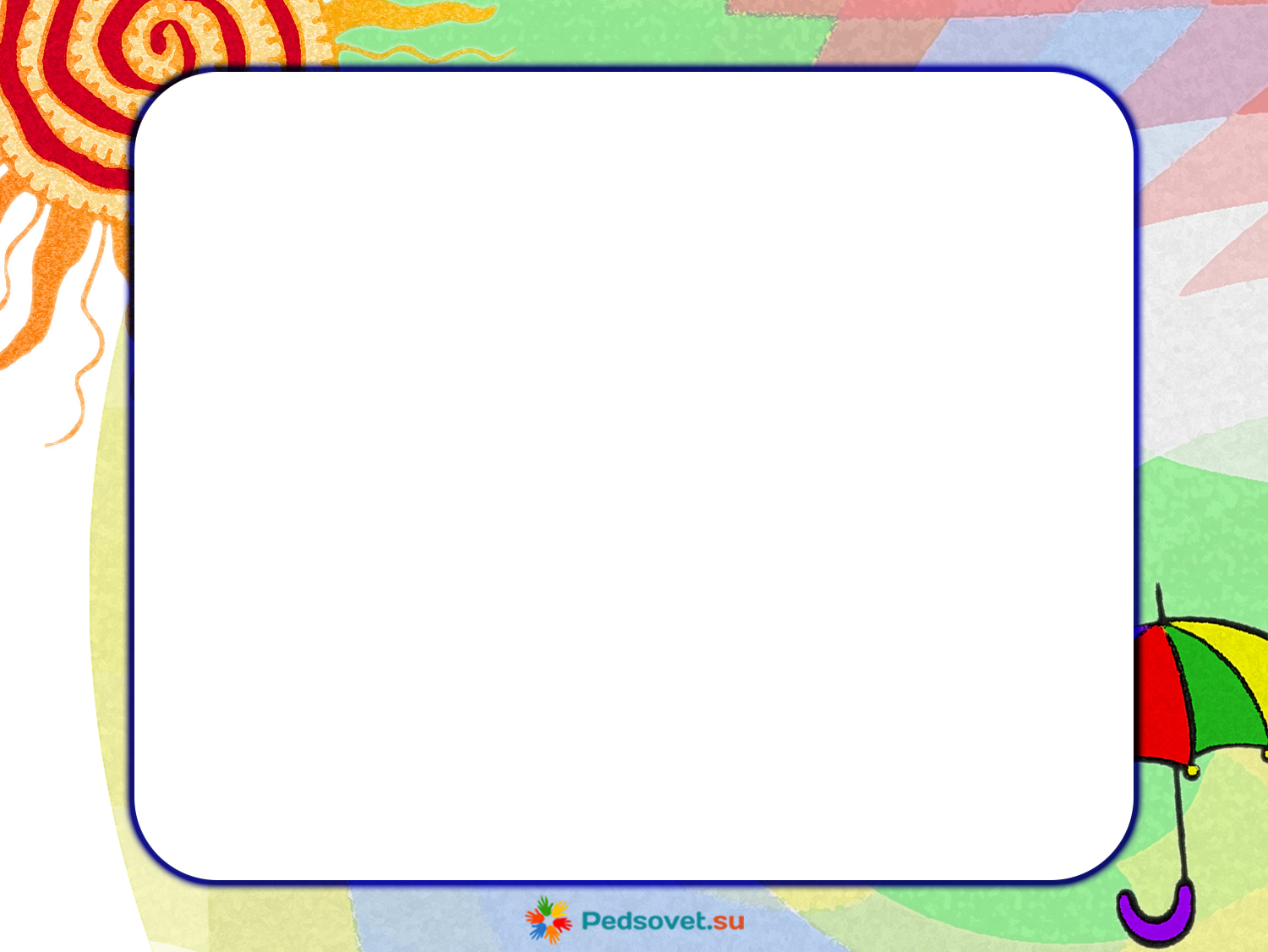 Подготовительный этап:
Беседы:
«Куда мы ходим за продуктами?”“Кто такой продавец?»
«Кто такой кассир?»
«Откуда продукты берутся в магазине?»
«Какие отделы есть в продуктовом магазине?»
«Как правильно вести себя в магазине»
«Полезные продукты» 
Лепка: 
«Помидоры и огурцы на подносе»
Рисование: 
«Фрукты»
МАДОУ № 39
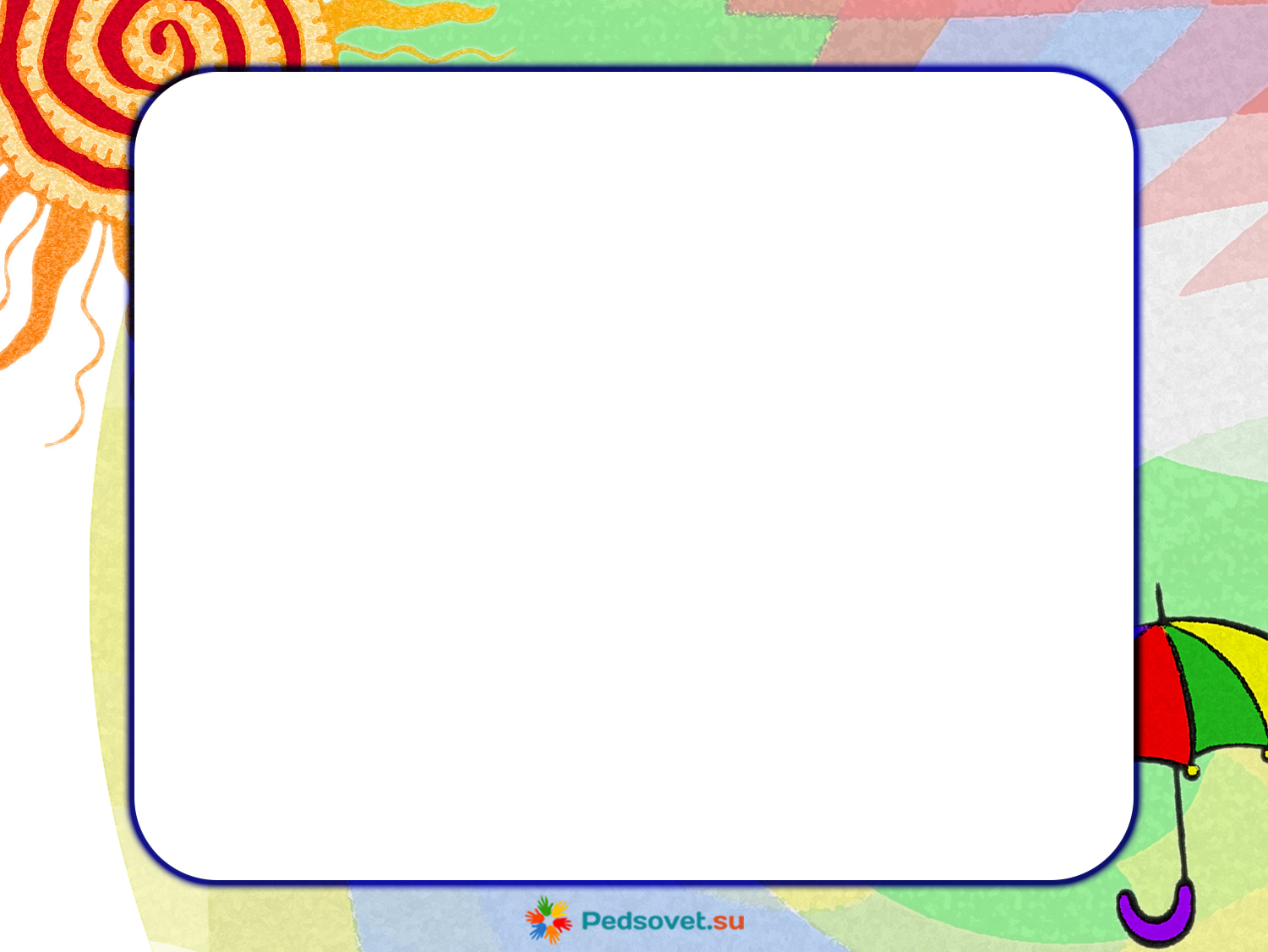 Ресурсное обеспечение:
Стол - прилавок для продавца;
Игрушечная касса;
Игрушечные весы;
Игрушечные деньги;
Корзины для покупок;
Муляжы продуктов питания (овощи, фрукты, хлебобулочные изделия и др.)
Игрушки - заместители
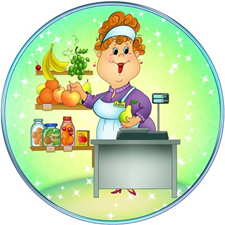 МАДОУ № 39
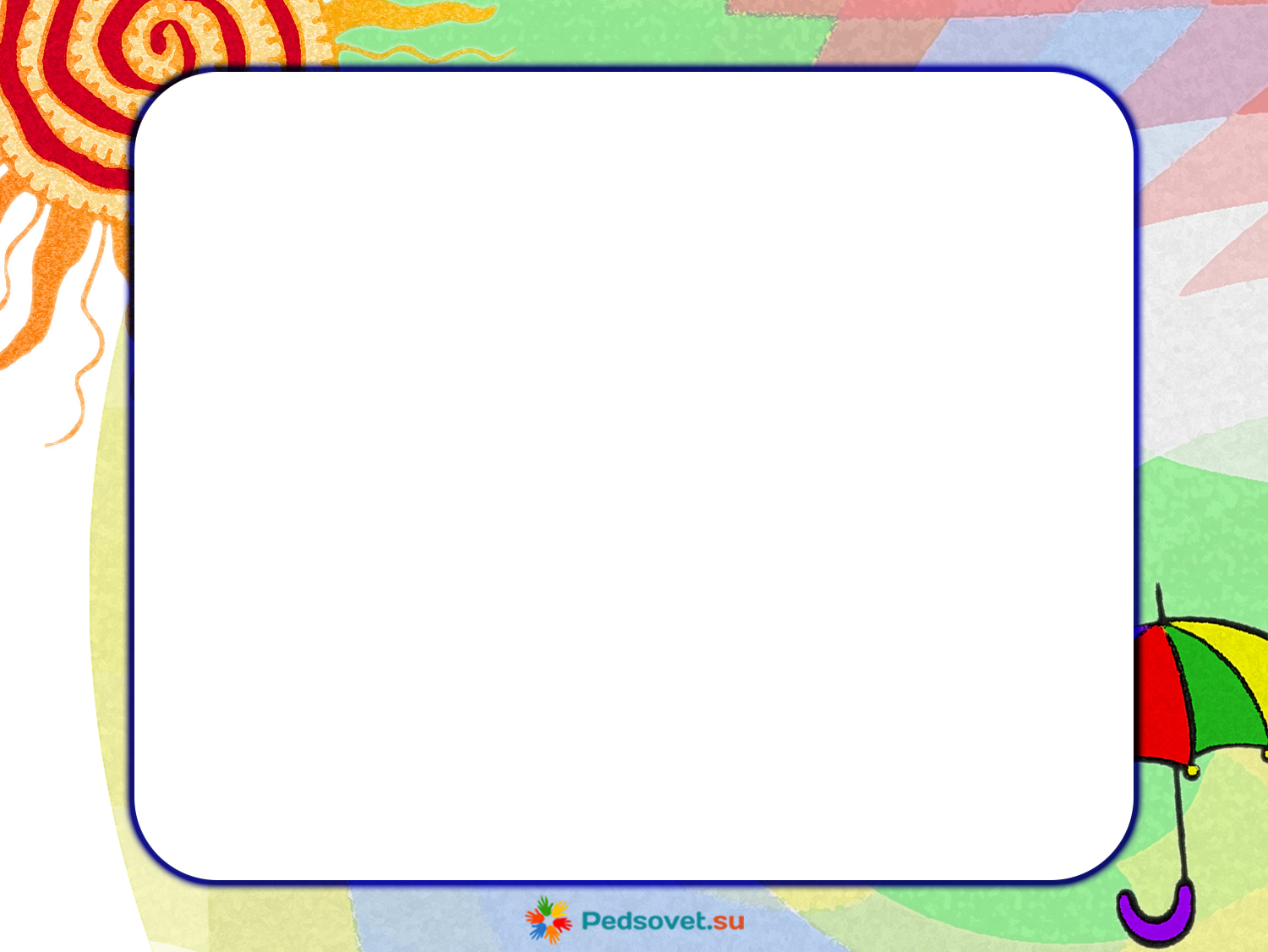 Ожидаемые результаты:
формирование и развитие ролевого поведения у дошкольников;
совершенствование и расширение игровых умений;
обогащение и расширение представлений у детей по теме «Магазин», о культуре взаимодействия с окружающими людьми;
развитие диалогической речи (наличие умения составлять диалоги в соответствии с принятой ролью);
формирование культуры позитивного поведения;
совершенствование навыков партнерского взаимодействия в парах.
МАДОУ № 39
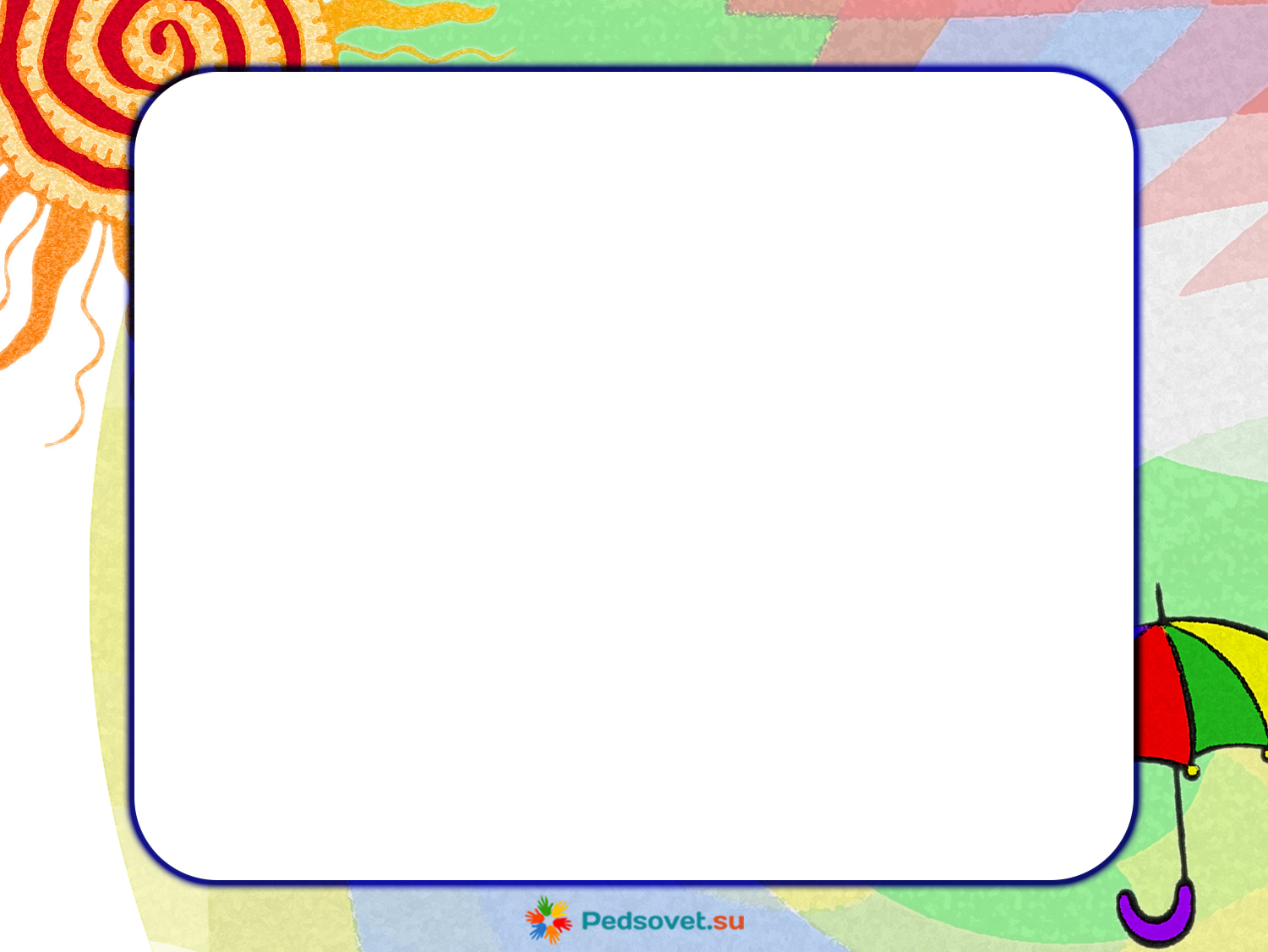 Атрибуты к игре «Магазин»
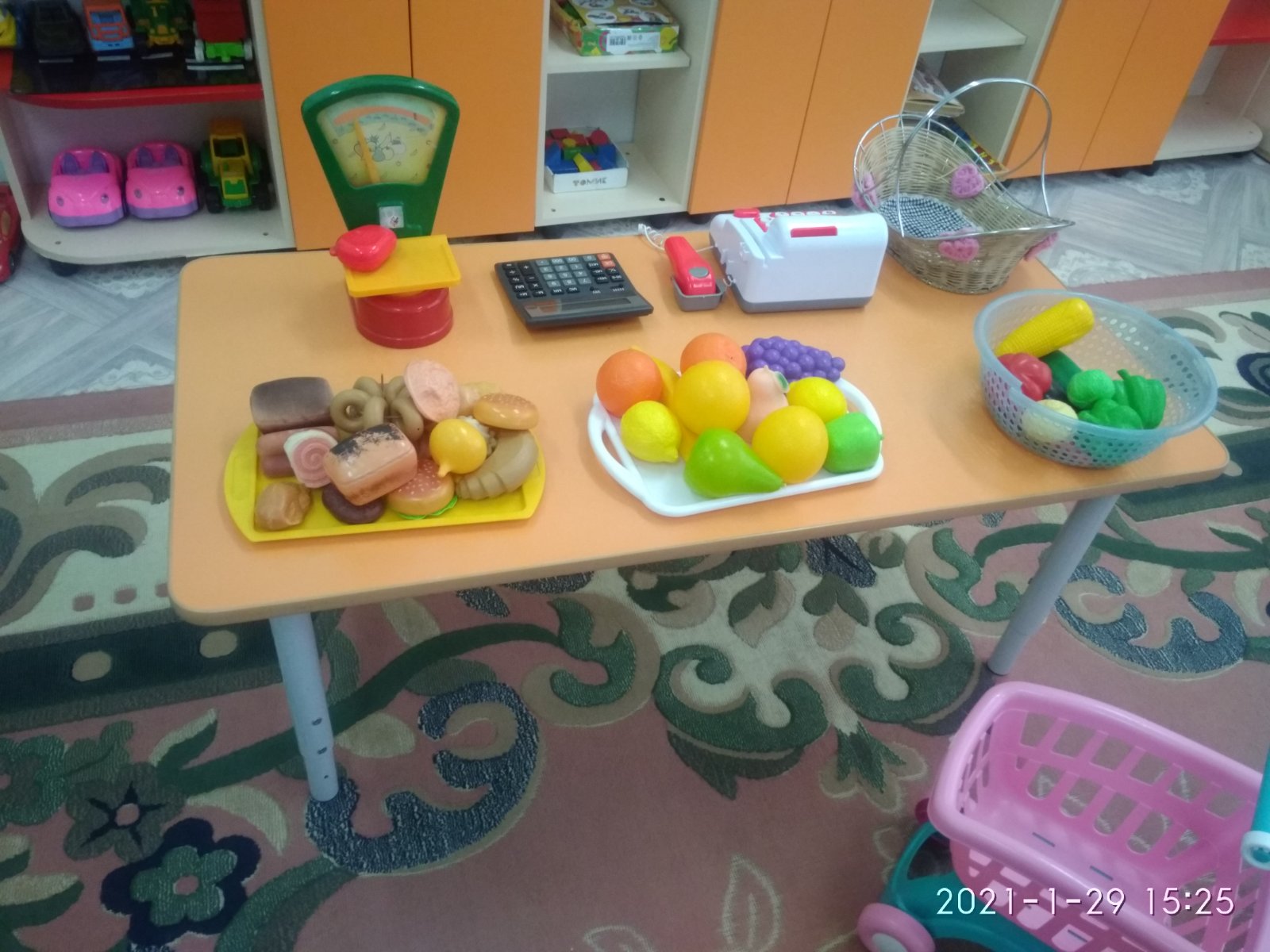 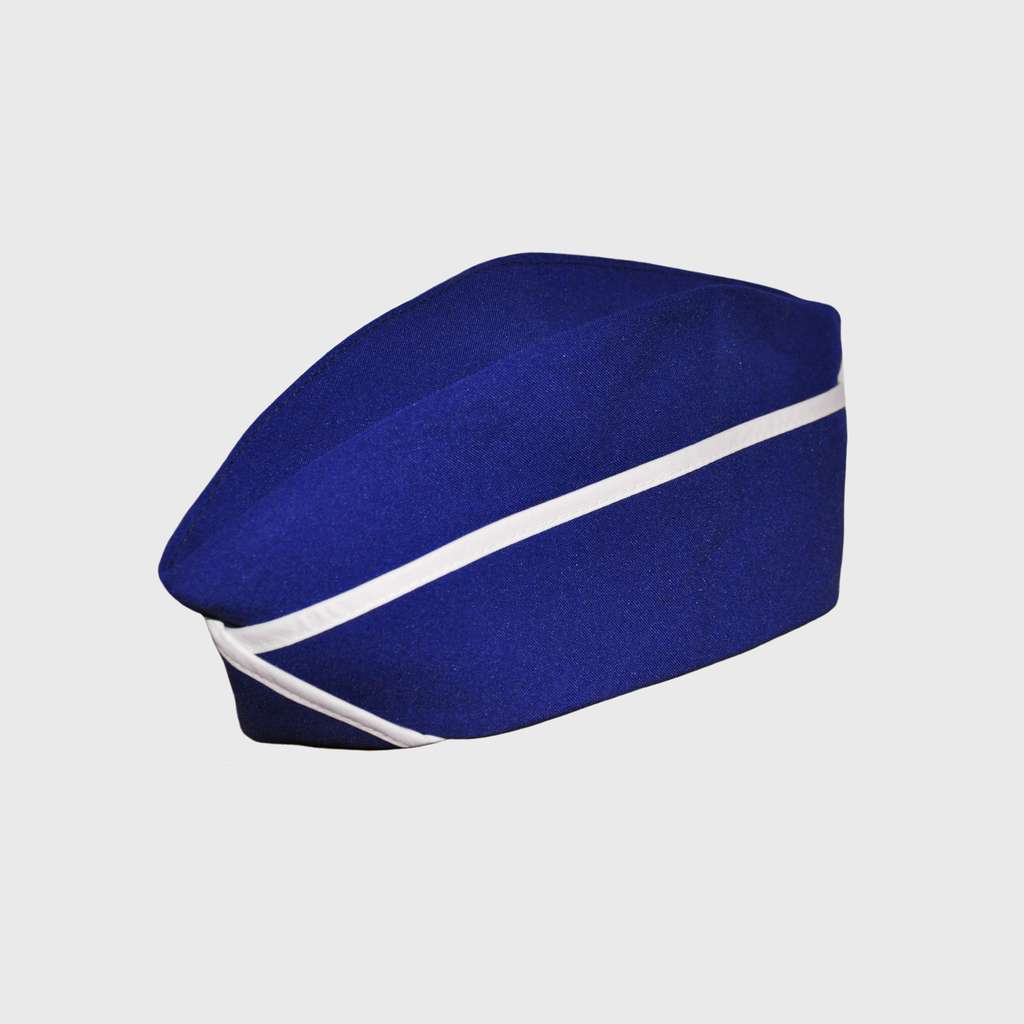 МАДОУ № 39
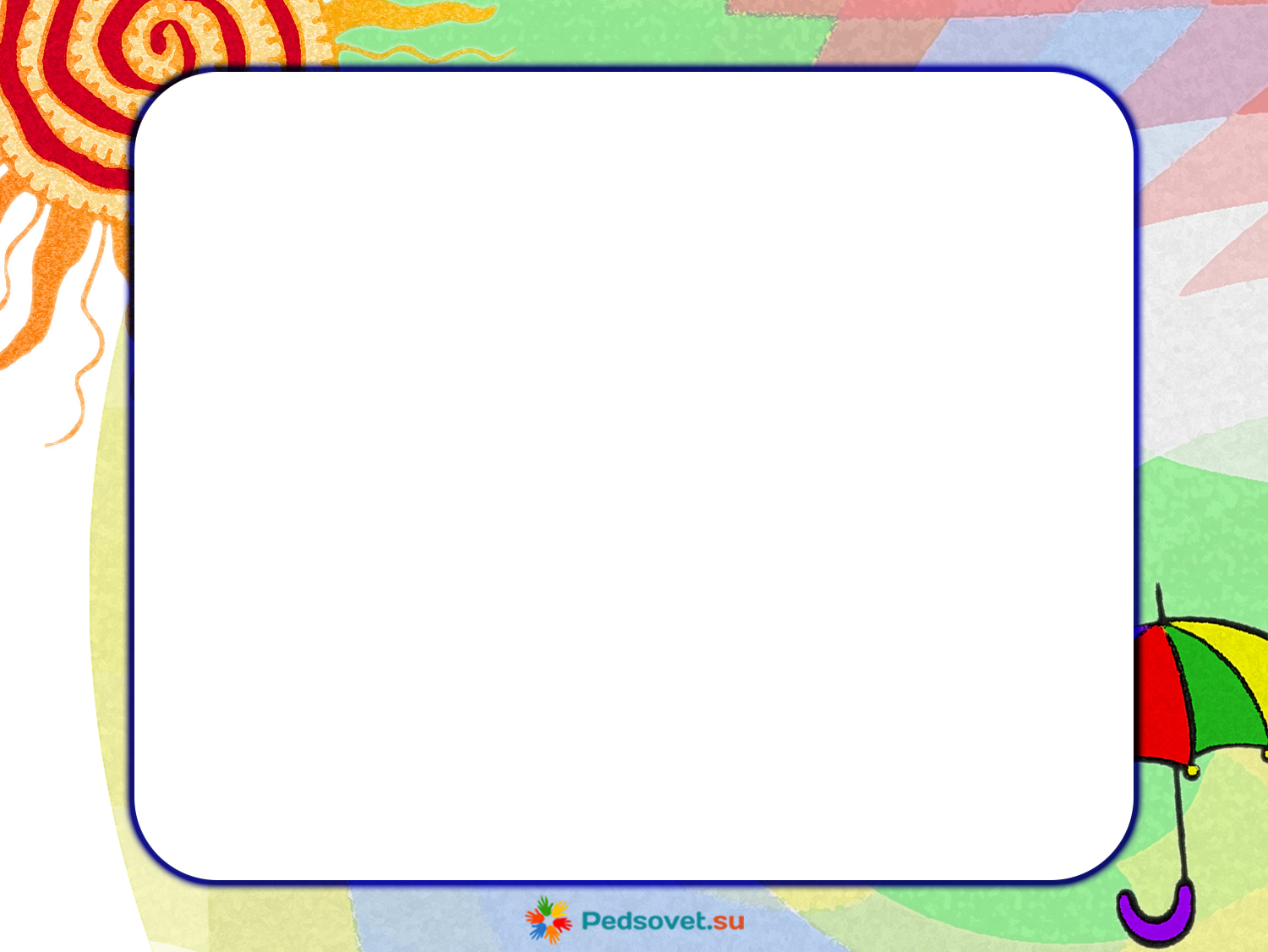 Атрибуты к игре «Магазин»
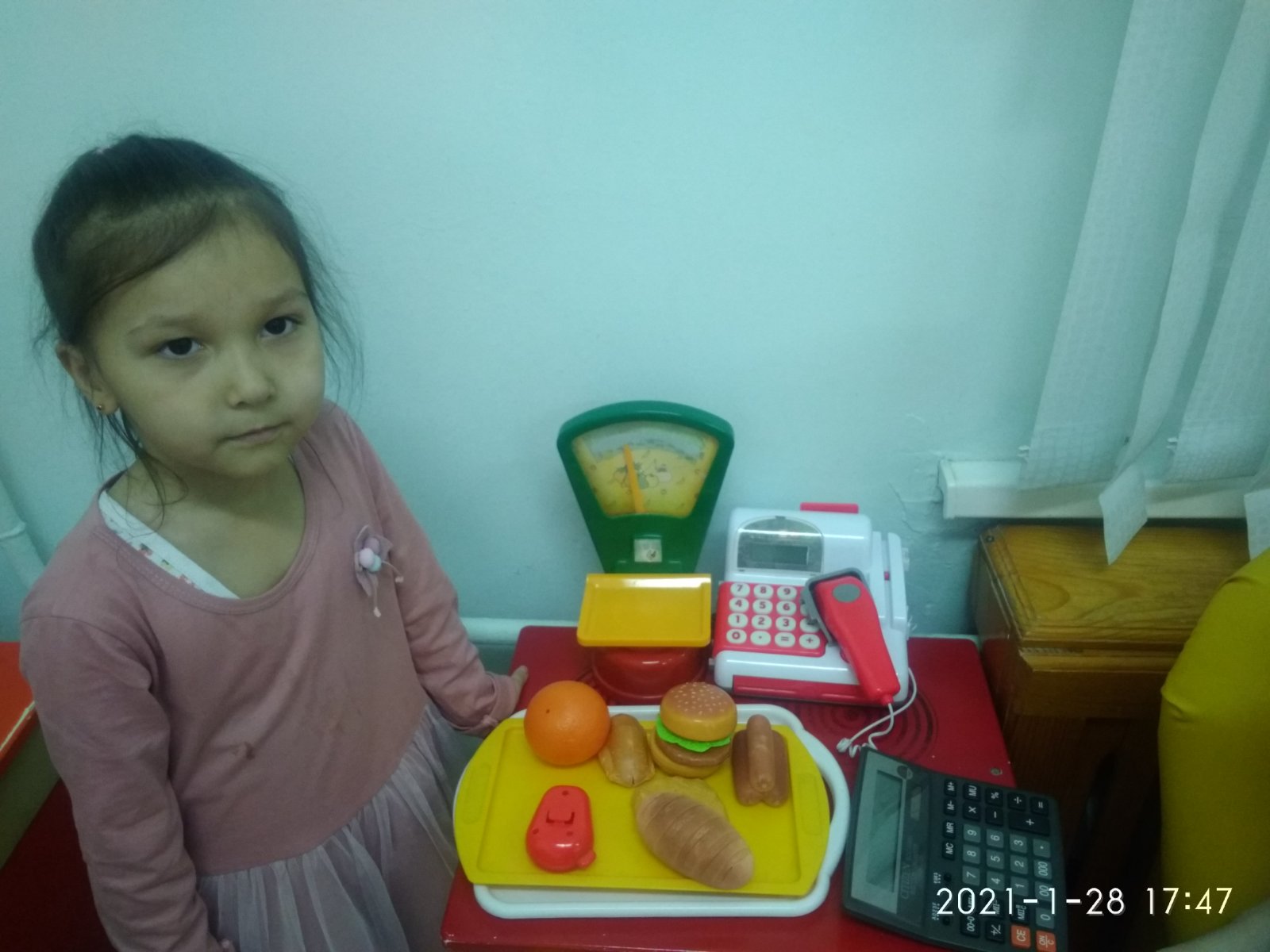 МАДОУ № 39
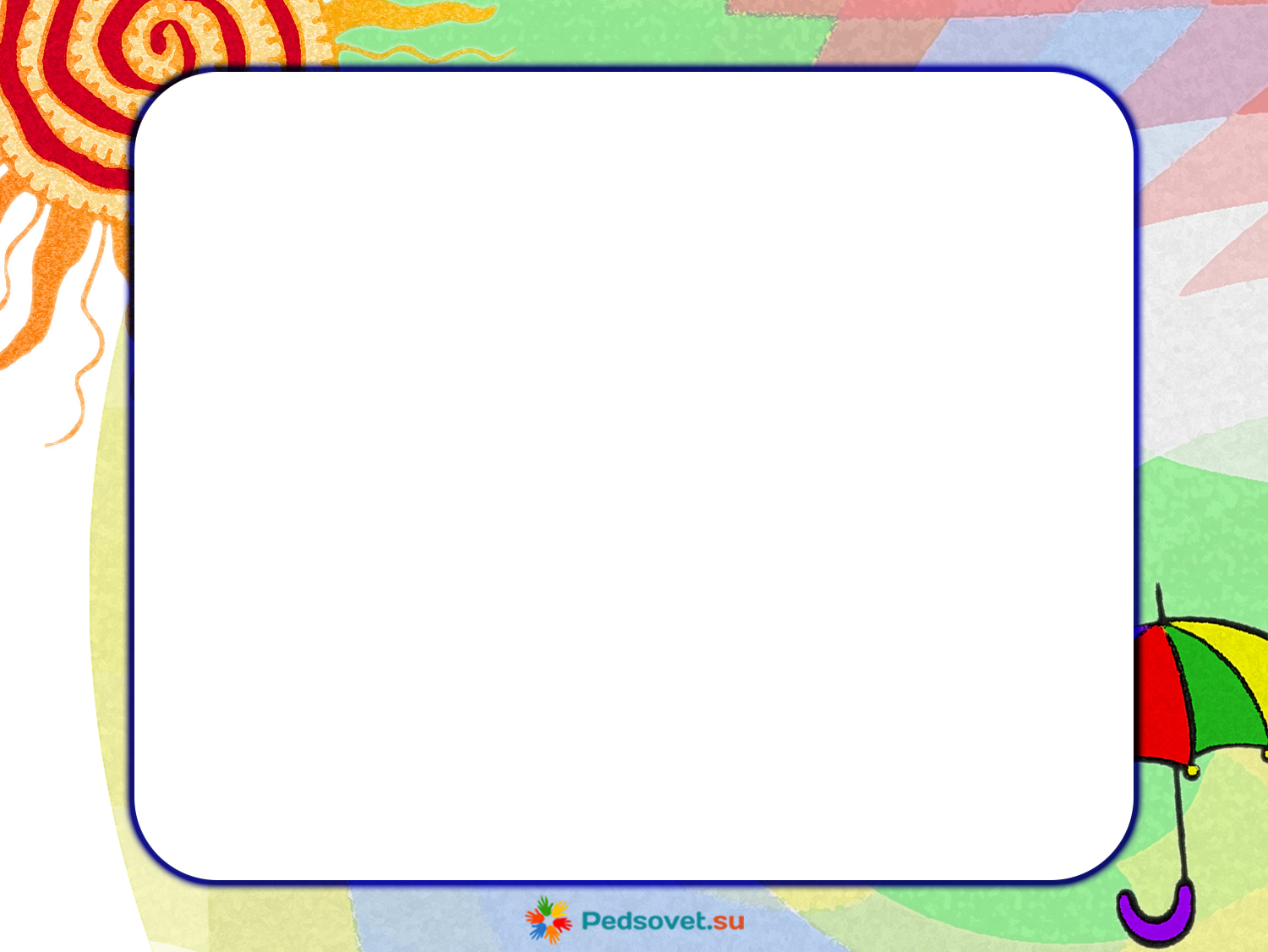 Образовательная деятельность:
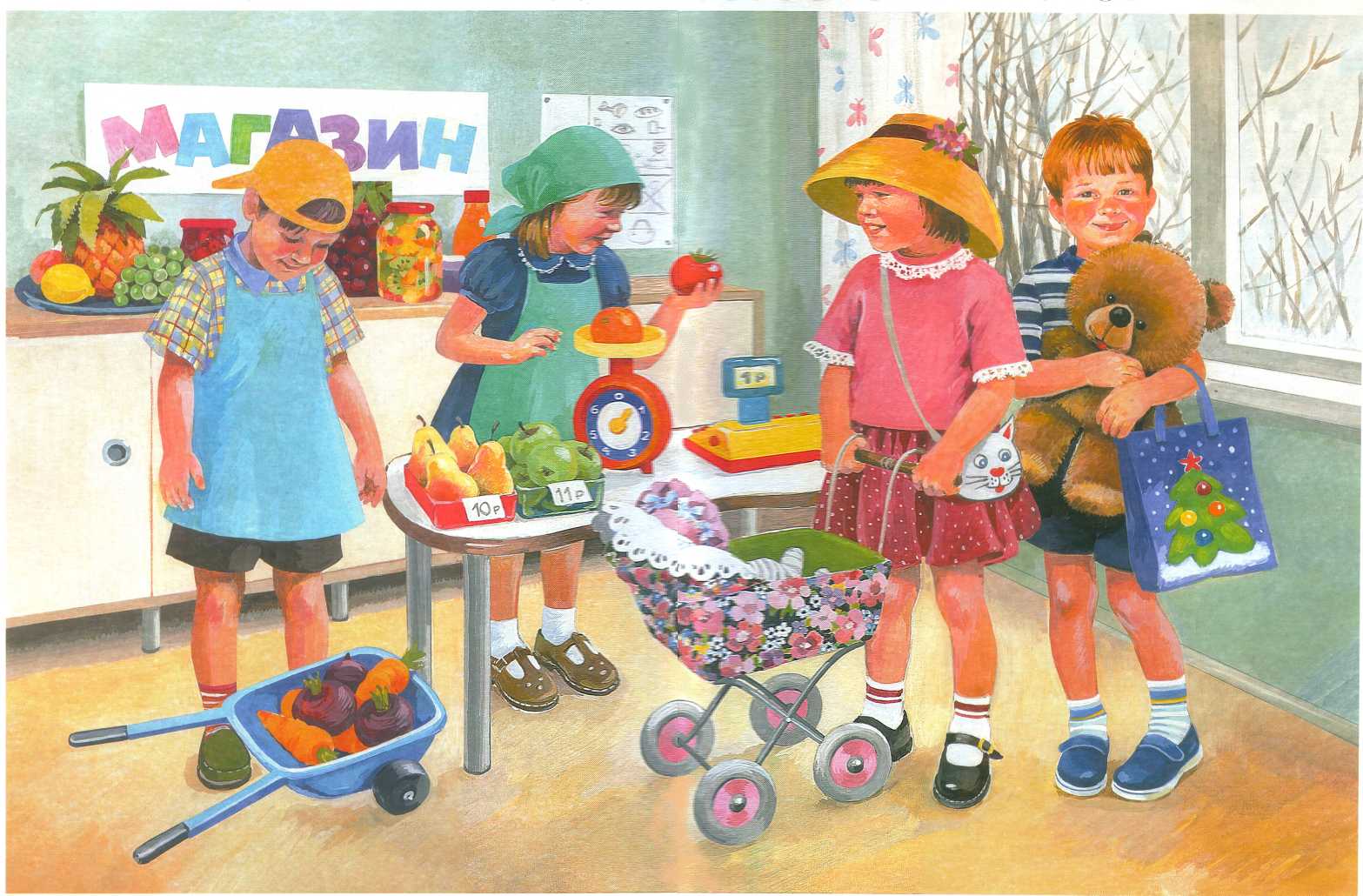 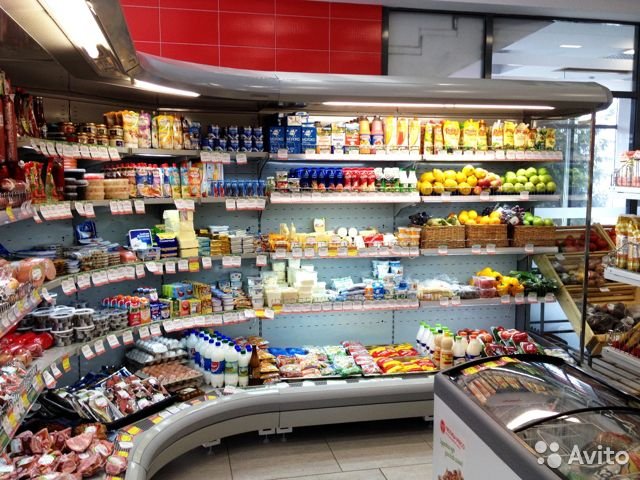 Рассматривание иллюстраций по теме «Магазин»
МАДОУ № 39
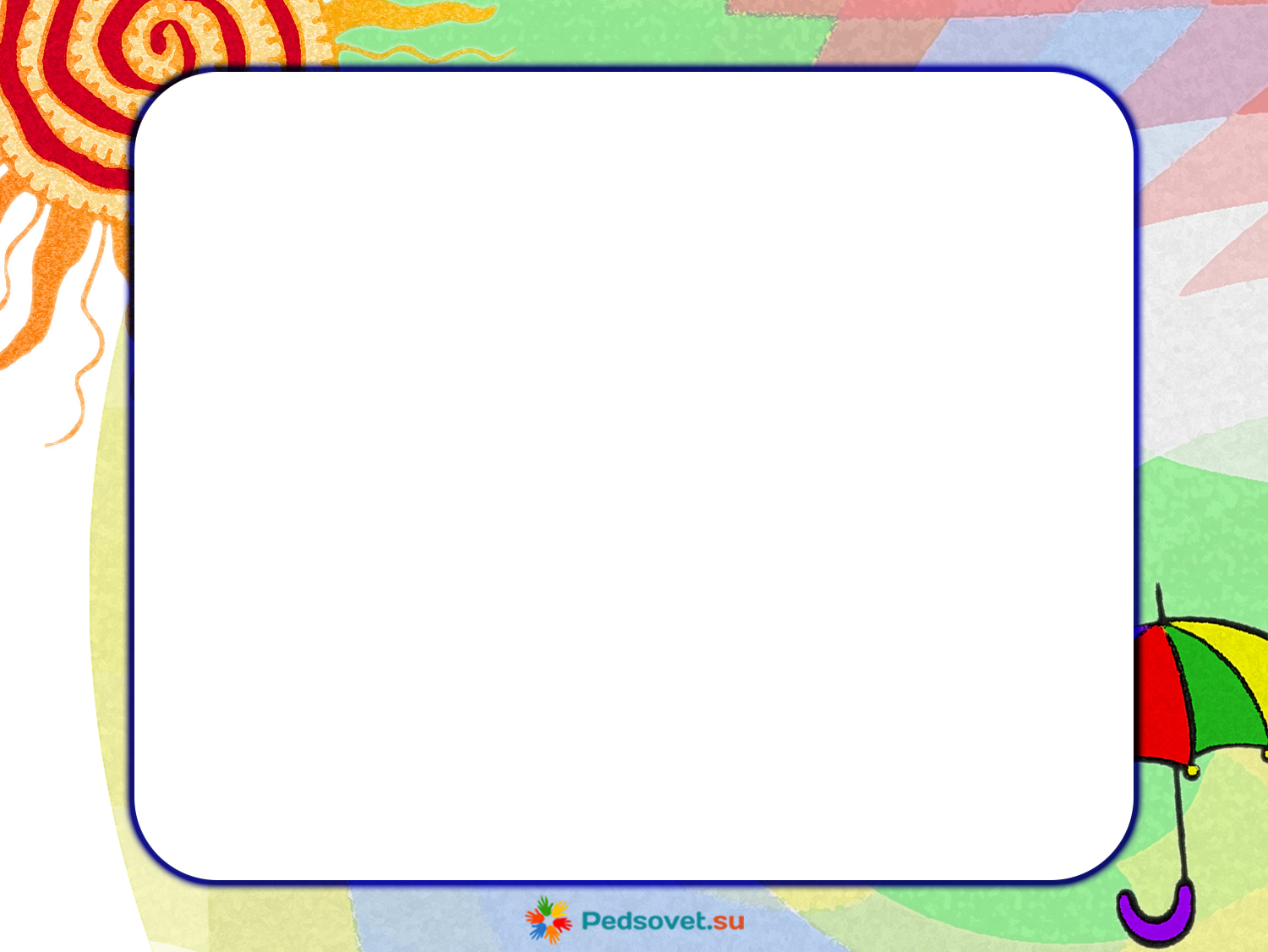 Изобразительная деятельность:
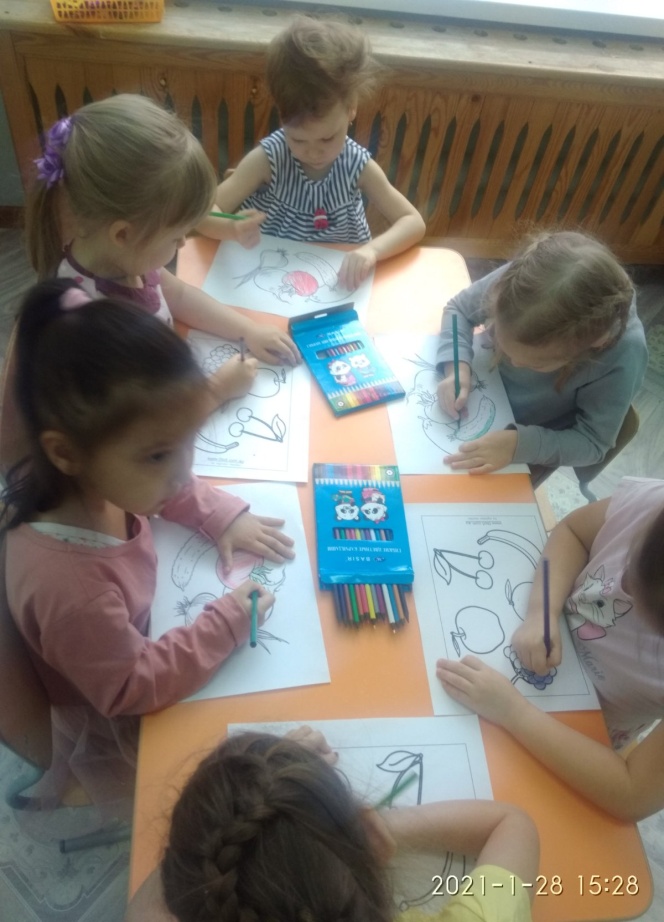 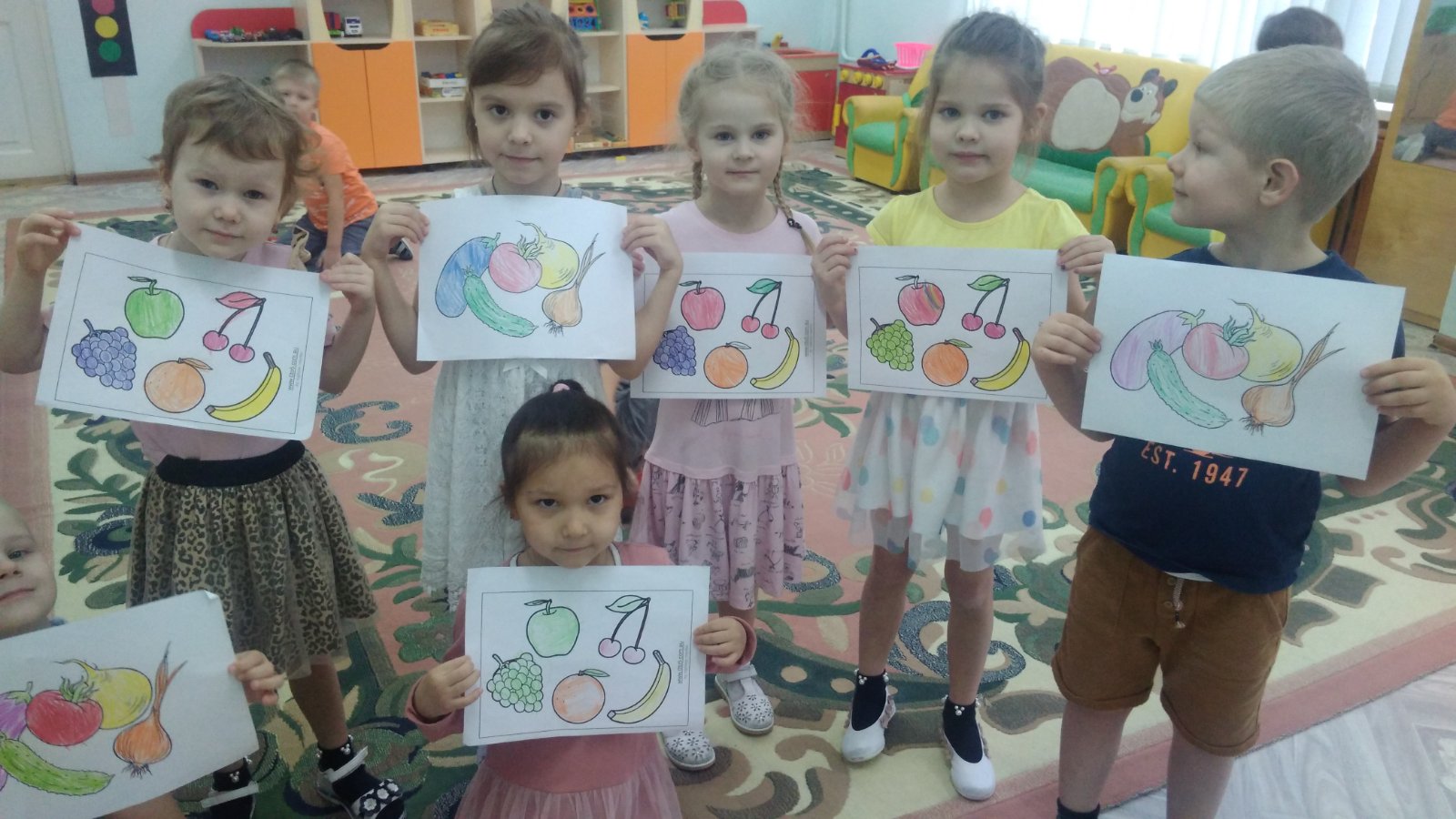 МАДОУ № 39
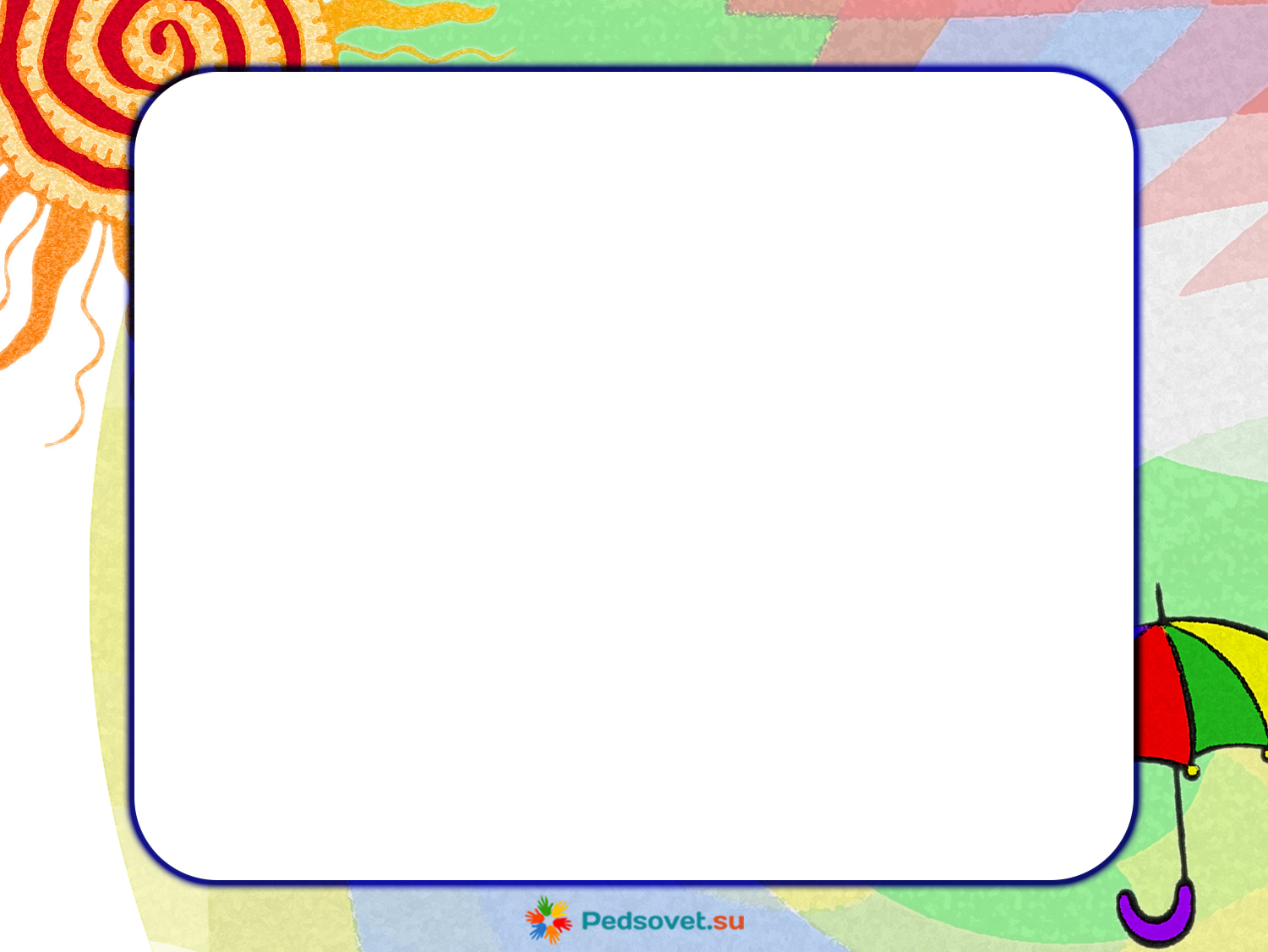 Изобразительная деятельность:
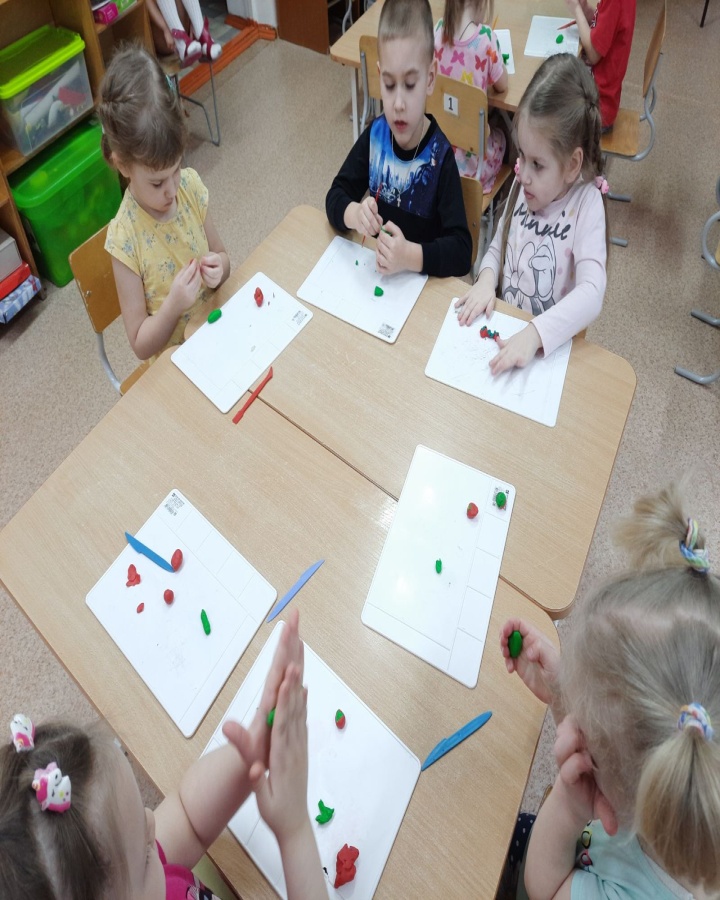 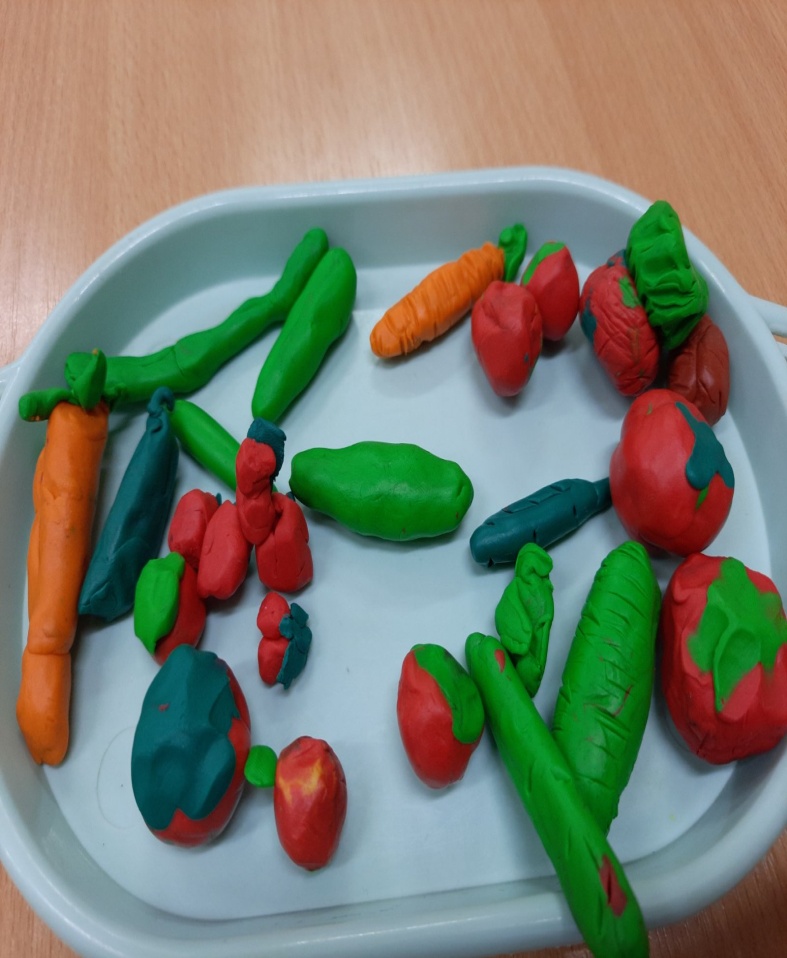 МАДОУ № 39
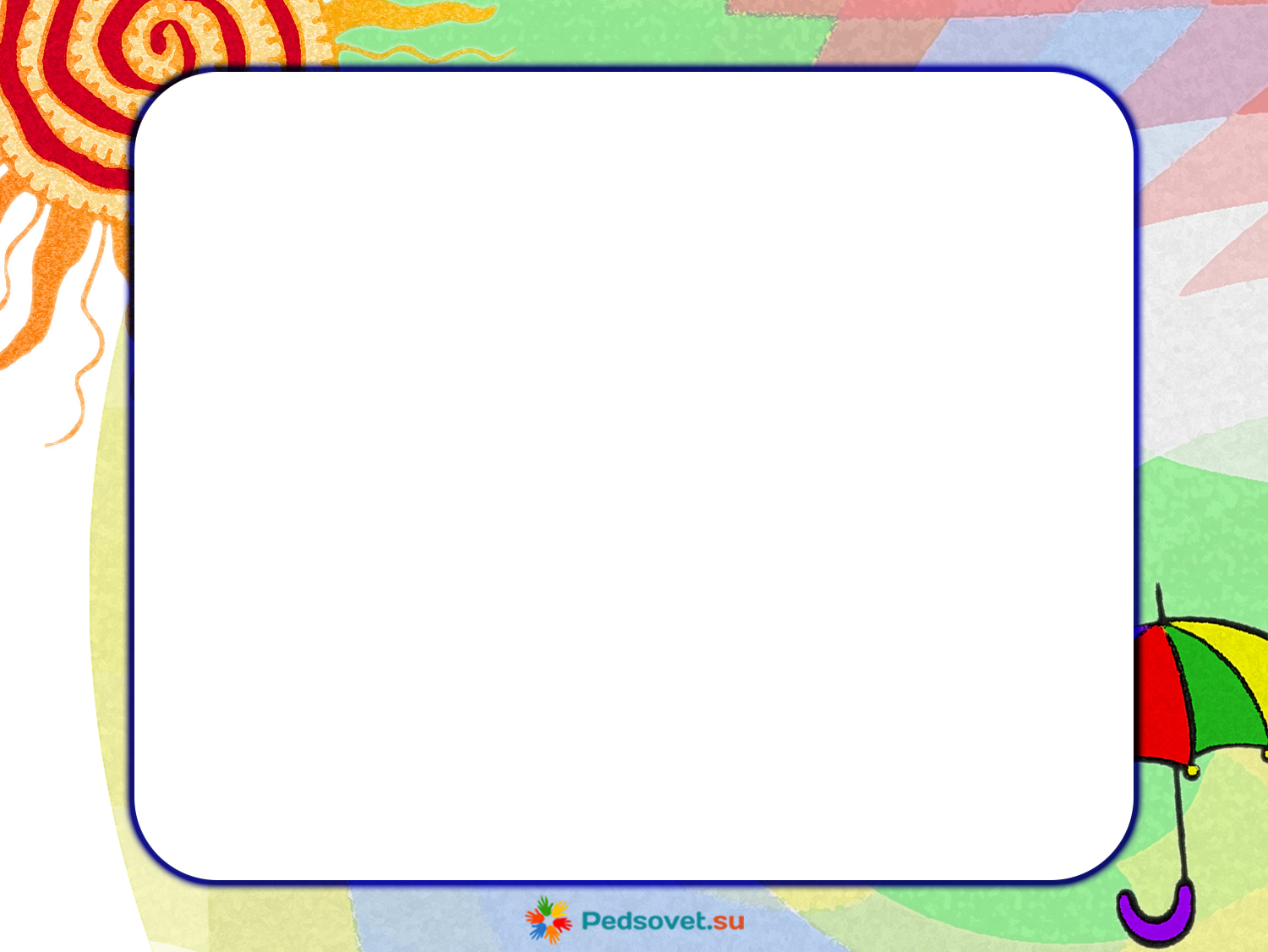 Изобразительная деятельность:
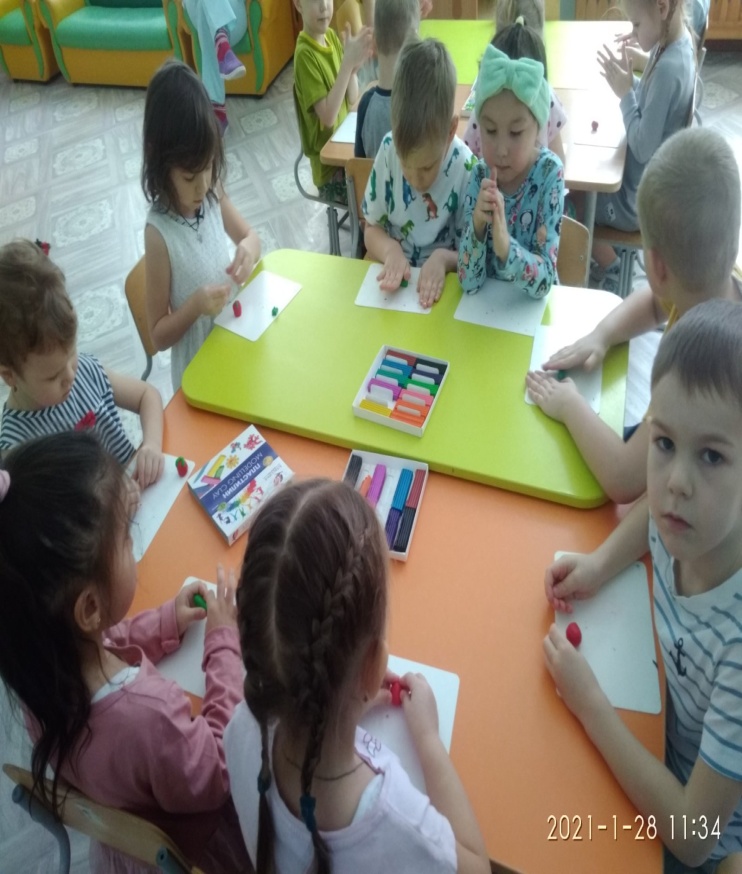 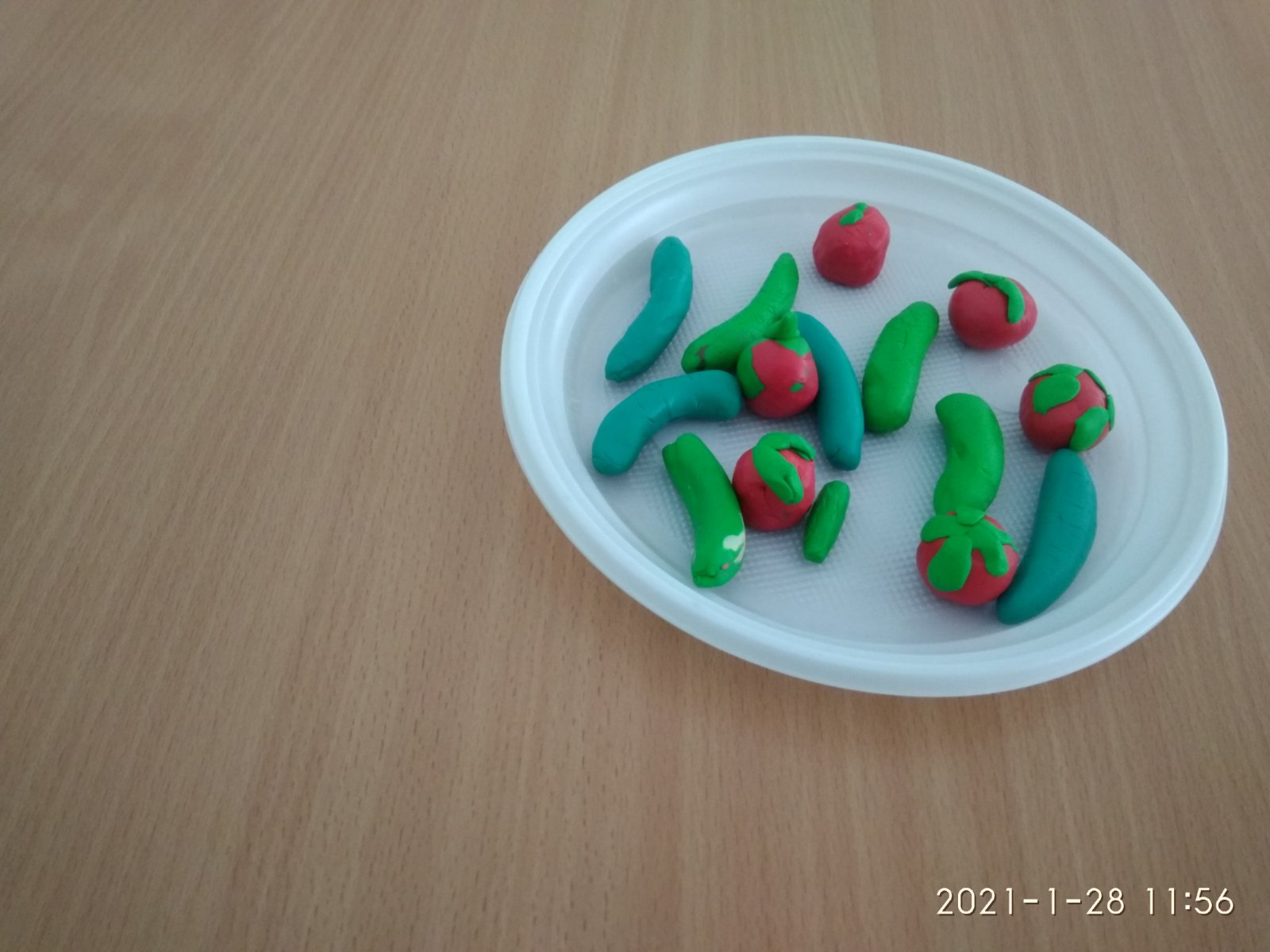 МАДОУ № 39
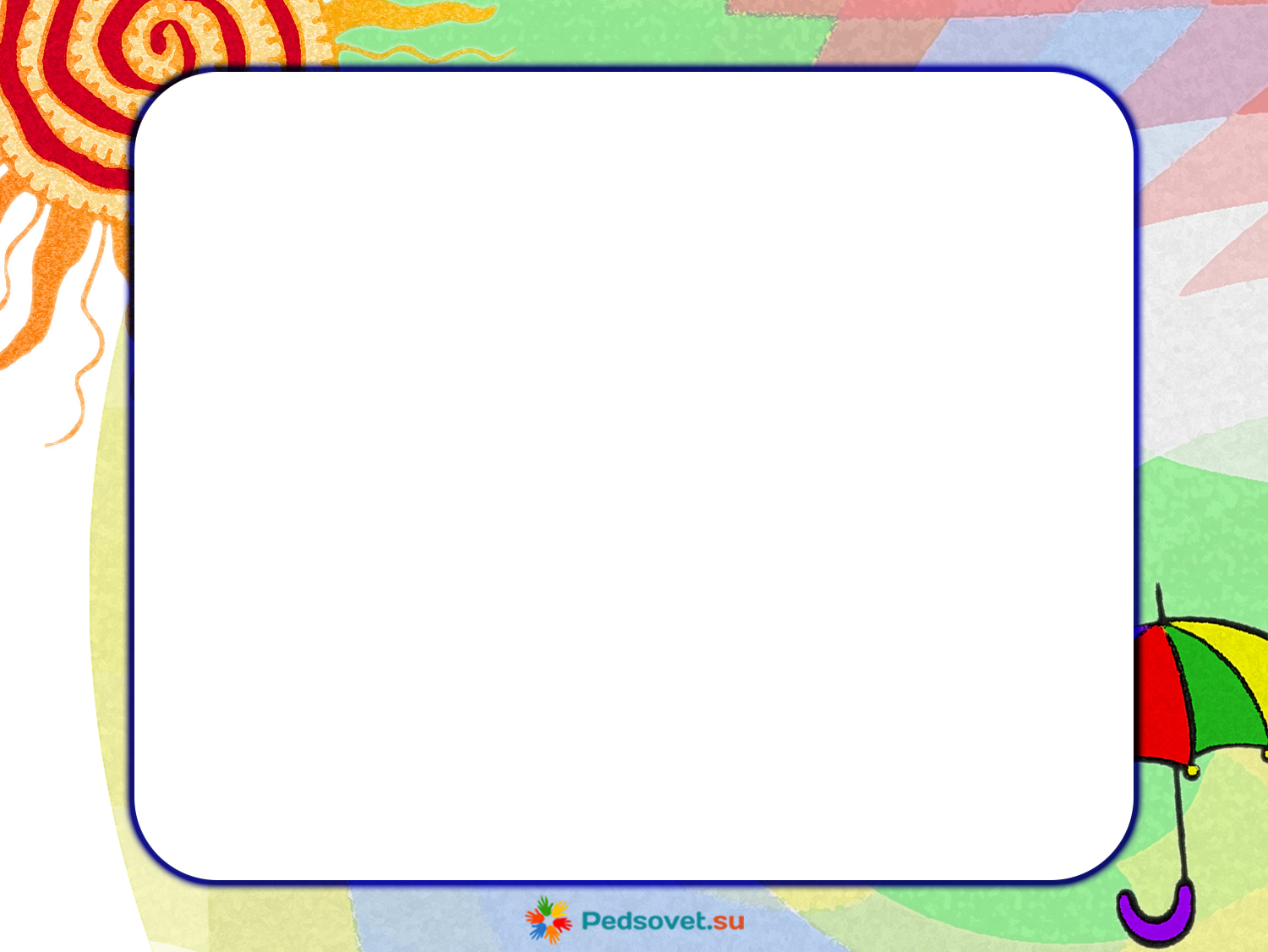 Сюжетно – игровая ситуация
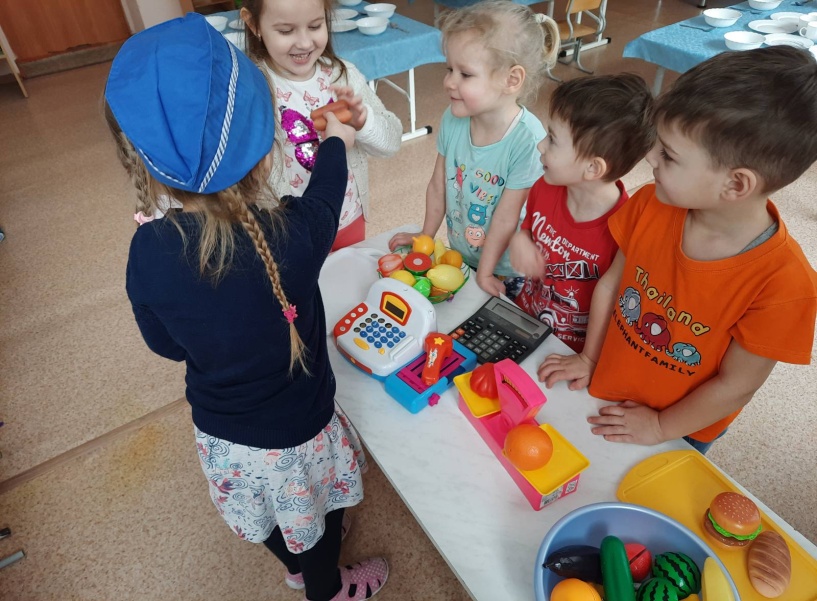 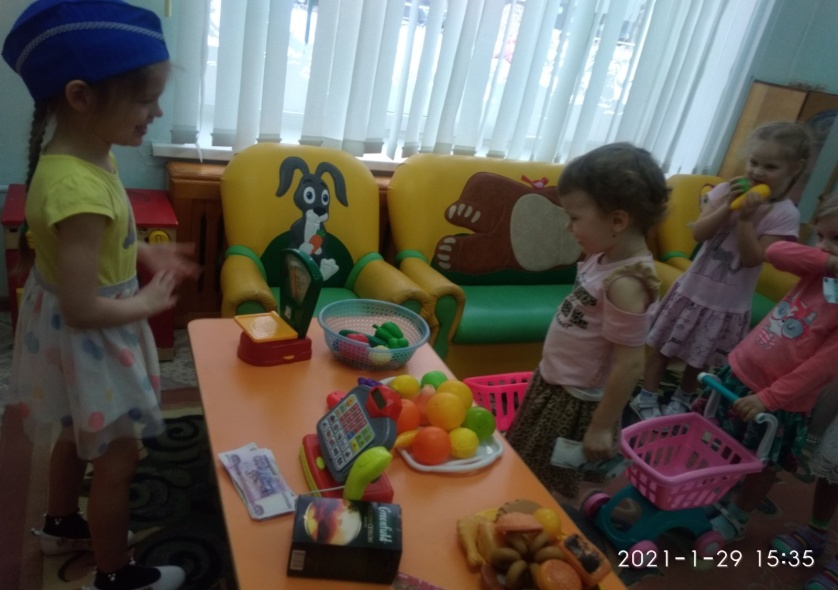 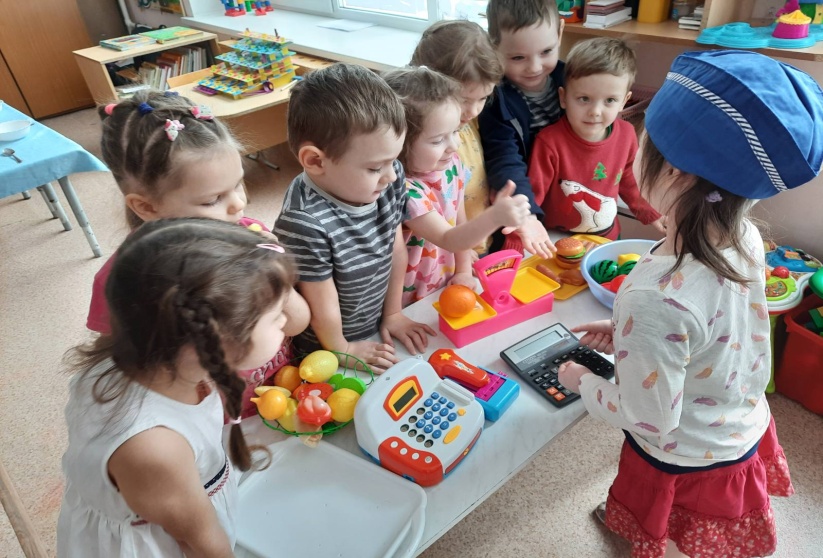 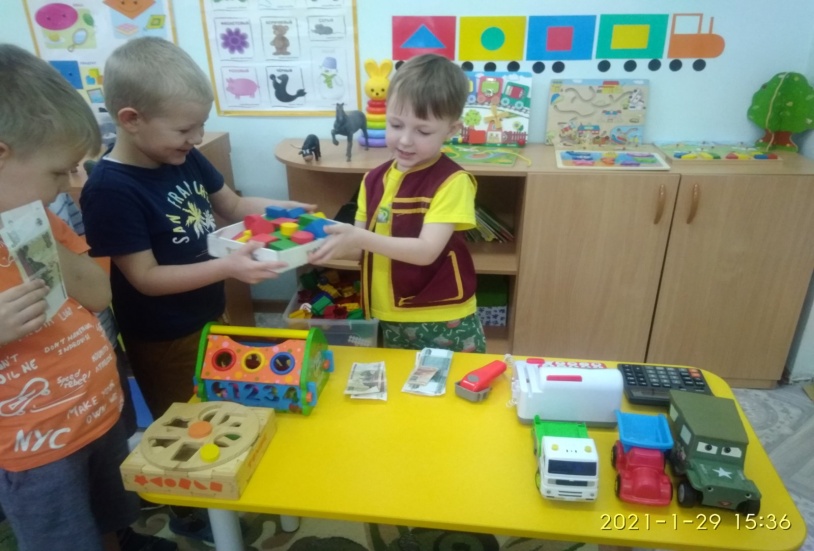 МАДОУ № 39
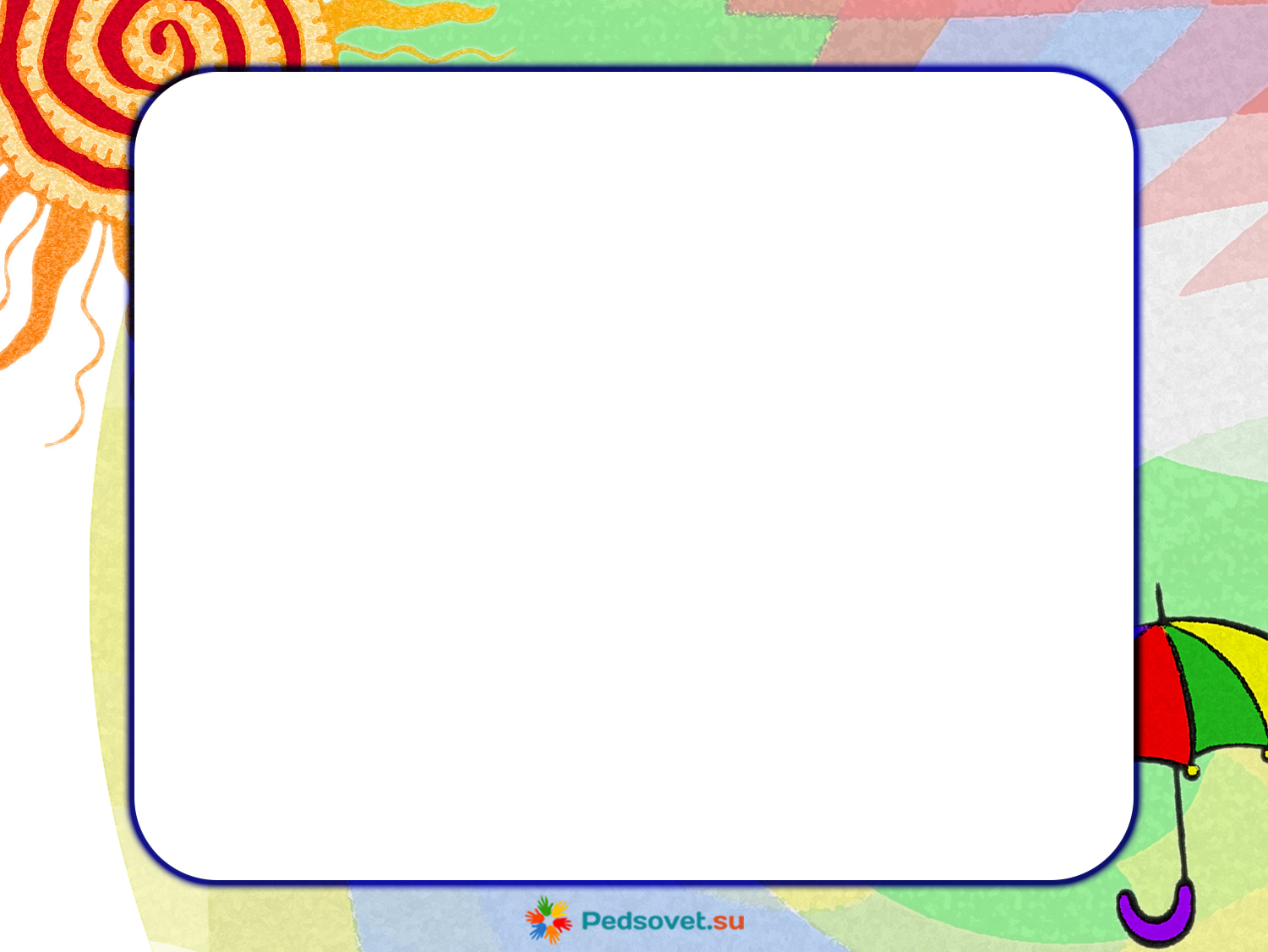 Сюжетно - игровая ситуация
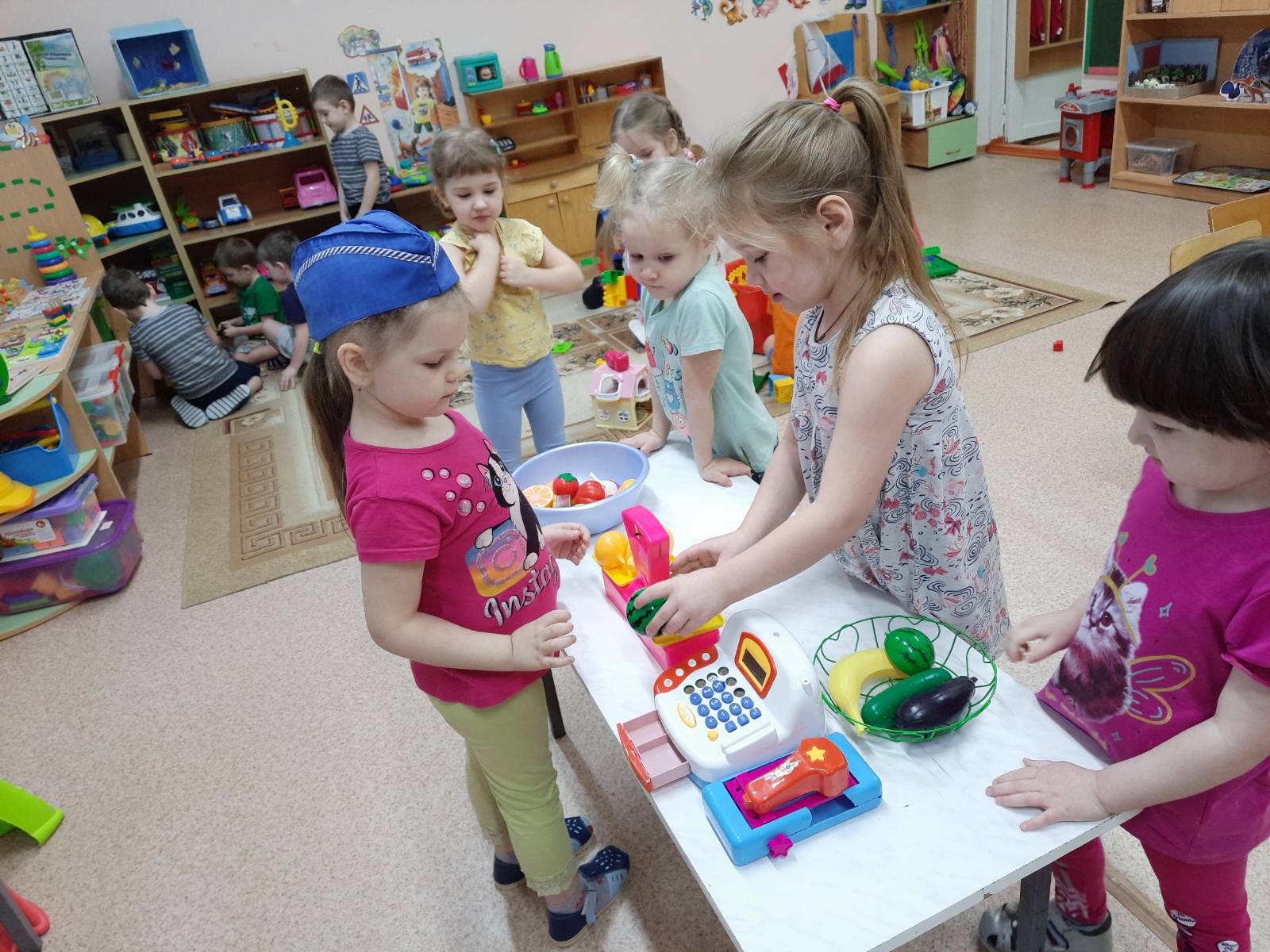 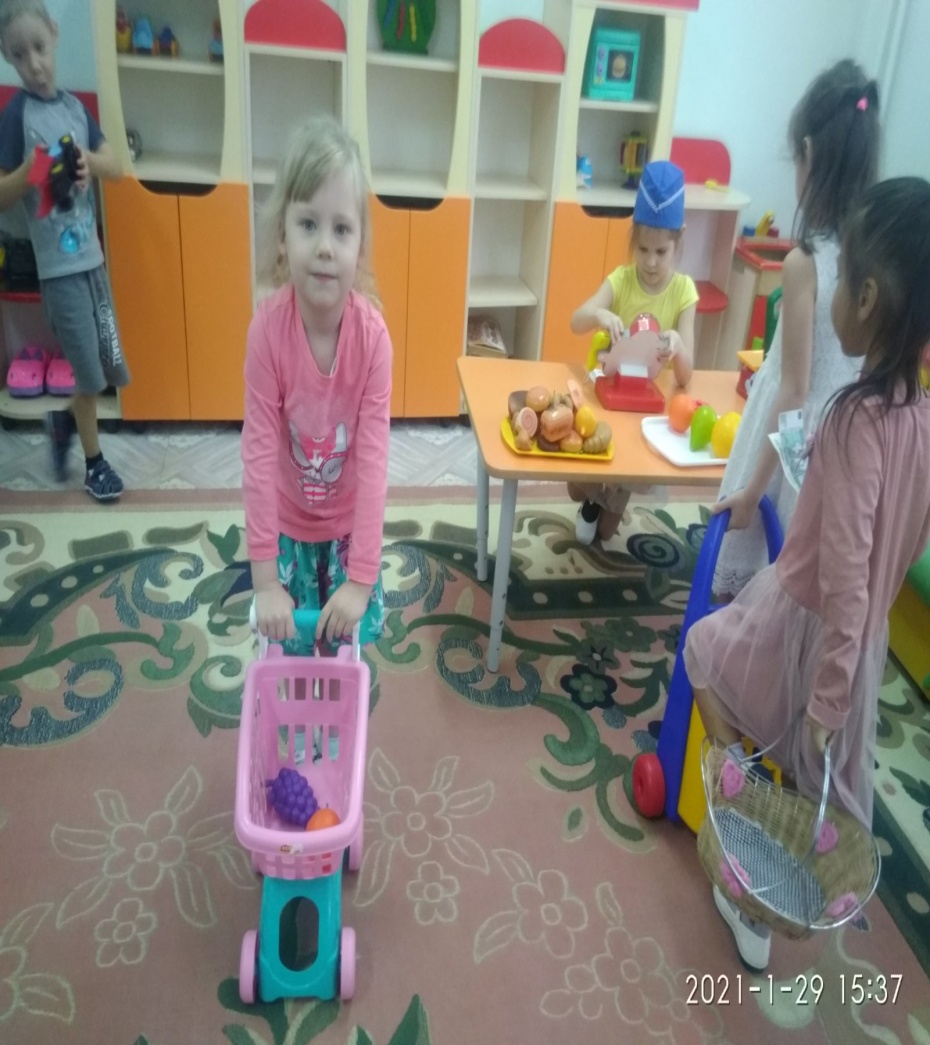 МАДОУ № 39
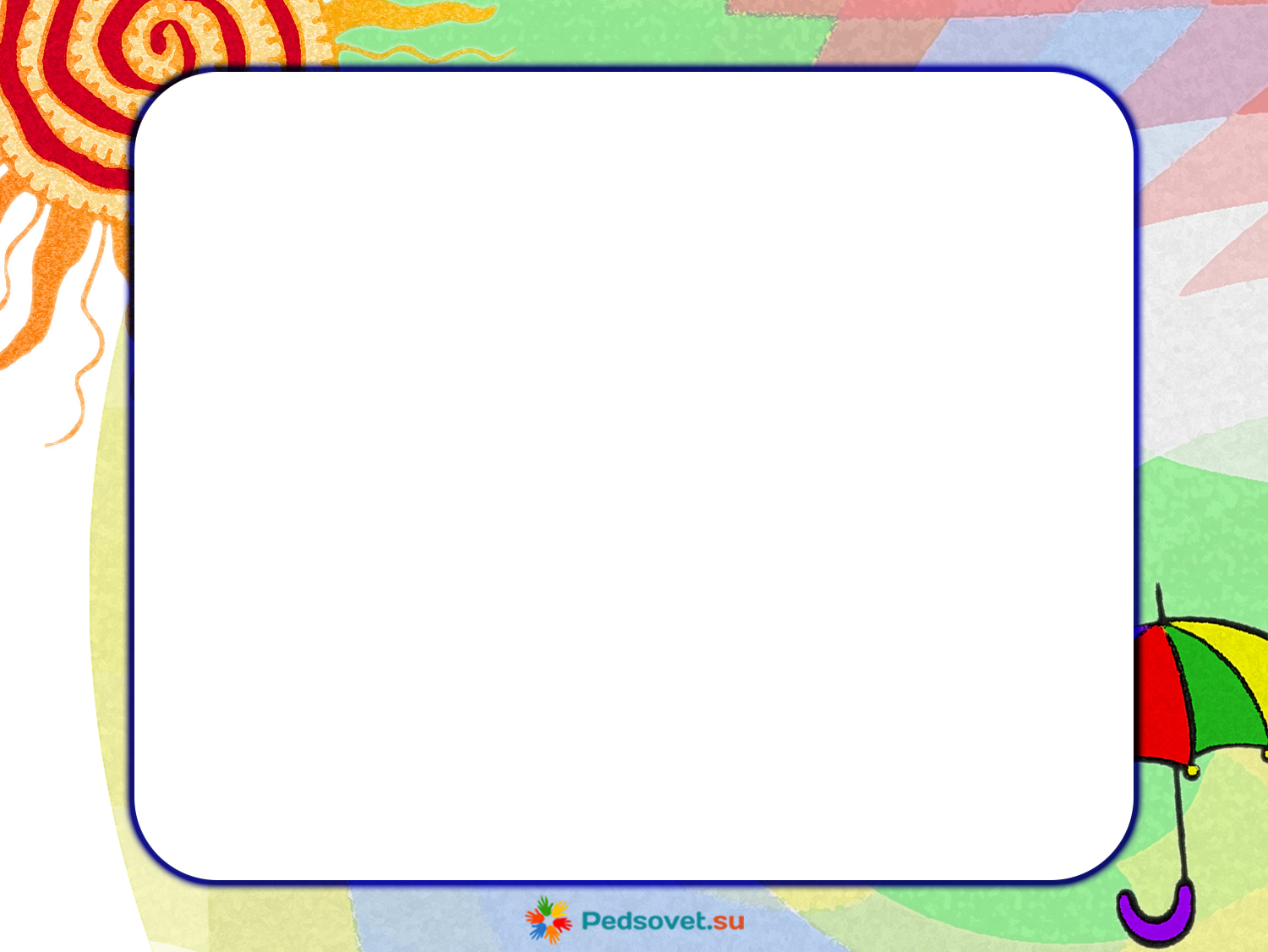 Сюжетно – игровая ситауция
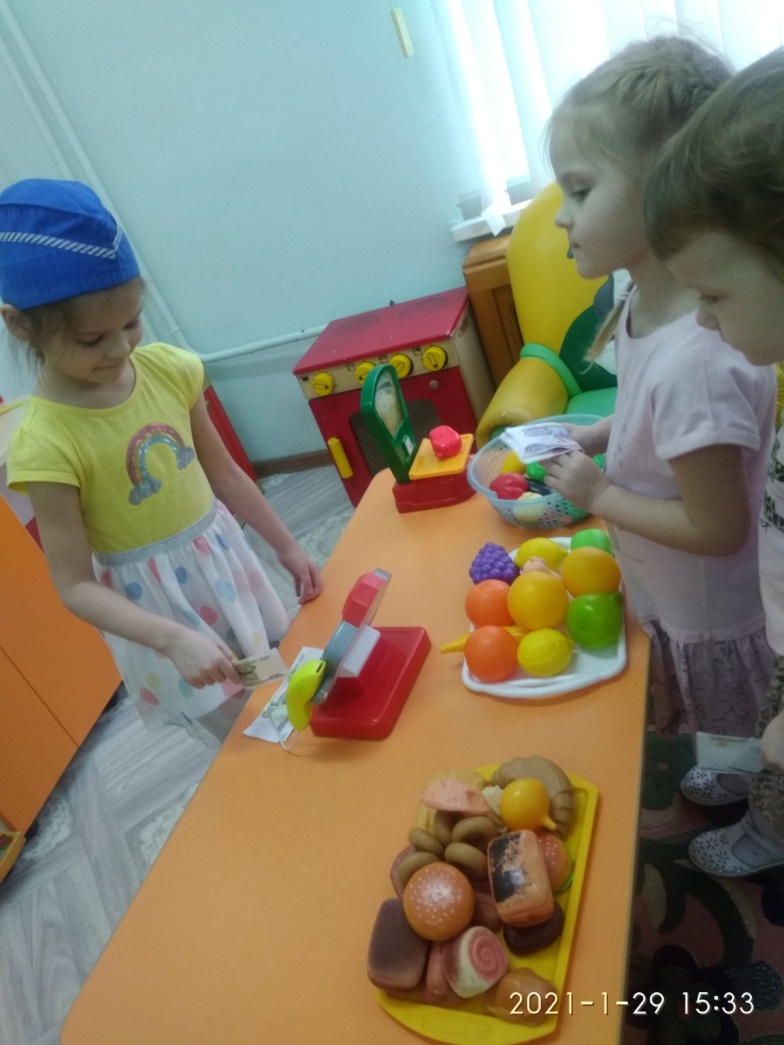 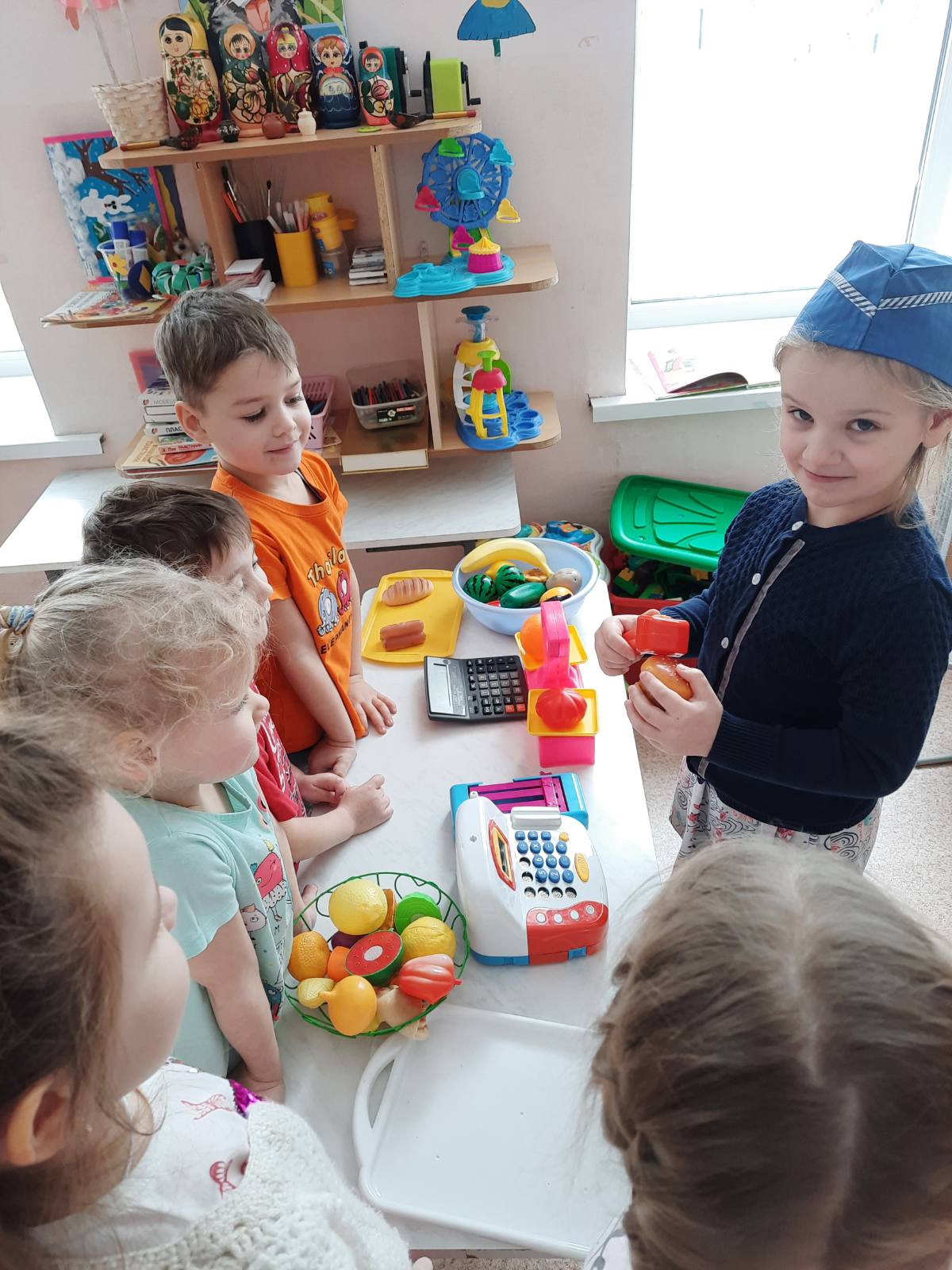 МАДОУ № 39
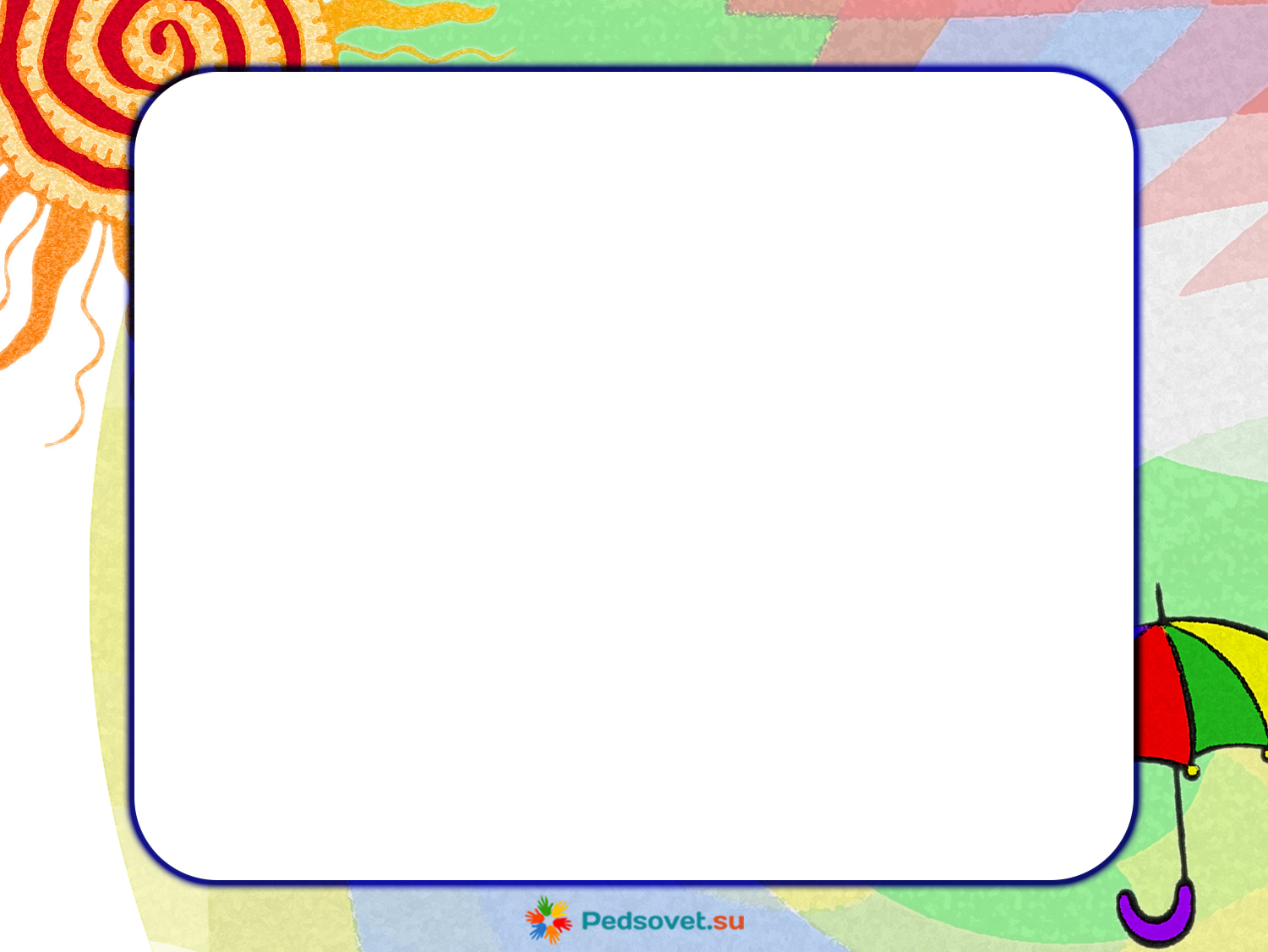 Сюжетно – игровая ситауция
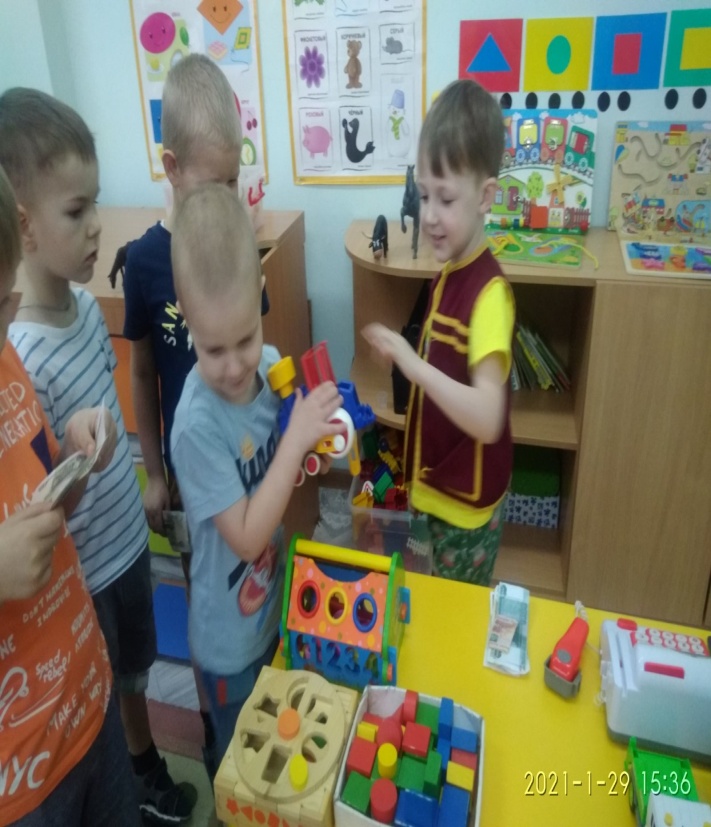 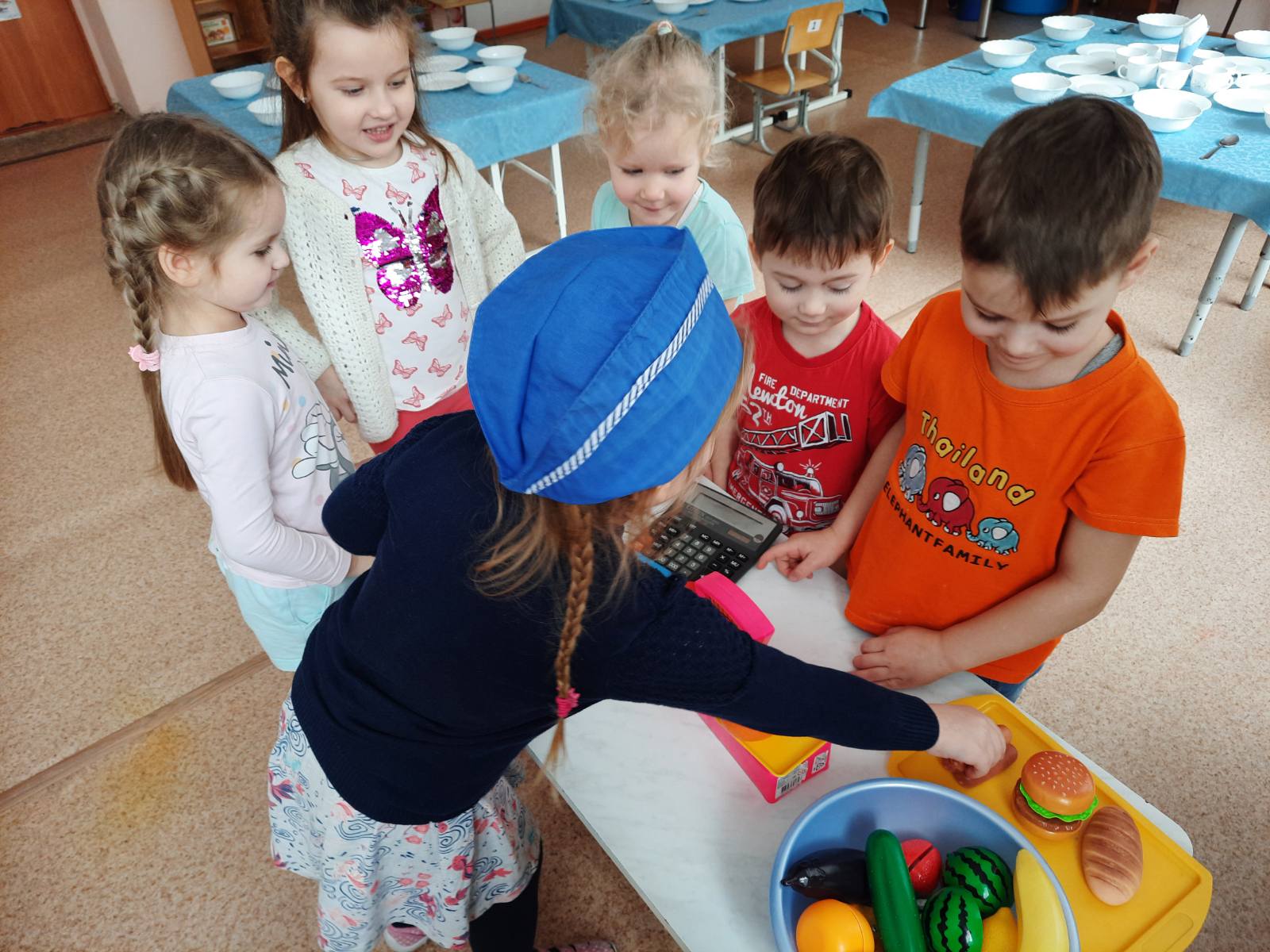 МАДОУ № 39
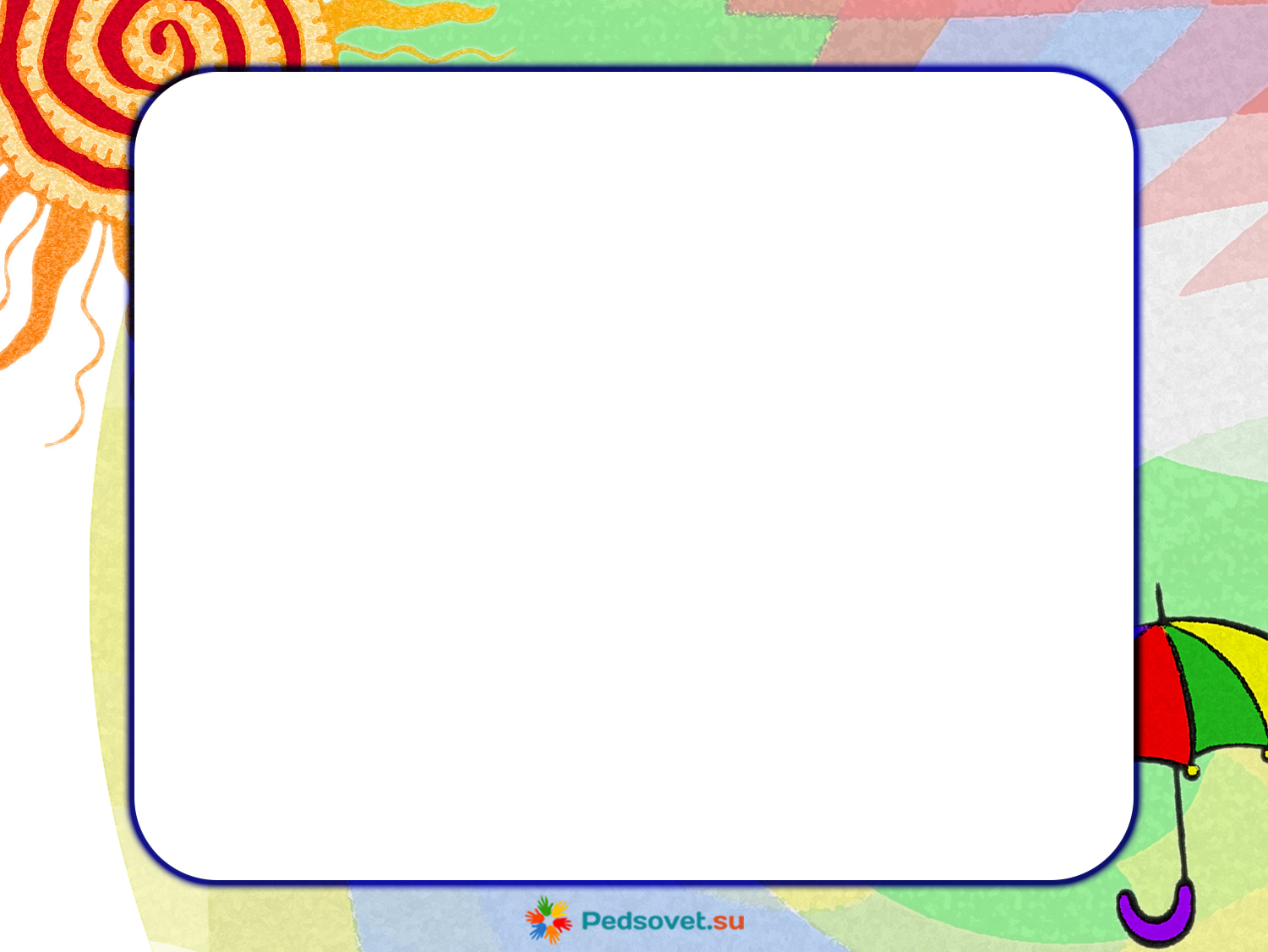 Заключительный этап:
Самостоятельная игра детей;
Ролевое взаимодействие:
Продавец –покупатель
Консультант - покупатель 
Покупатель -покупатель
МАДОУ № 39
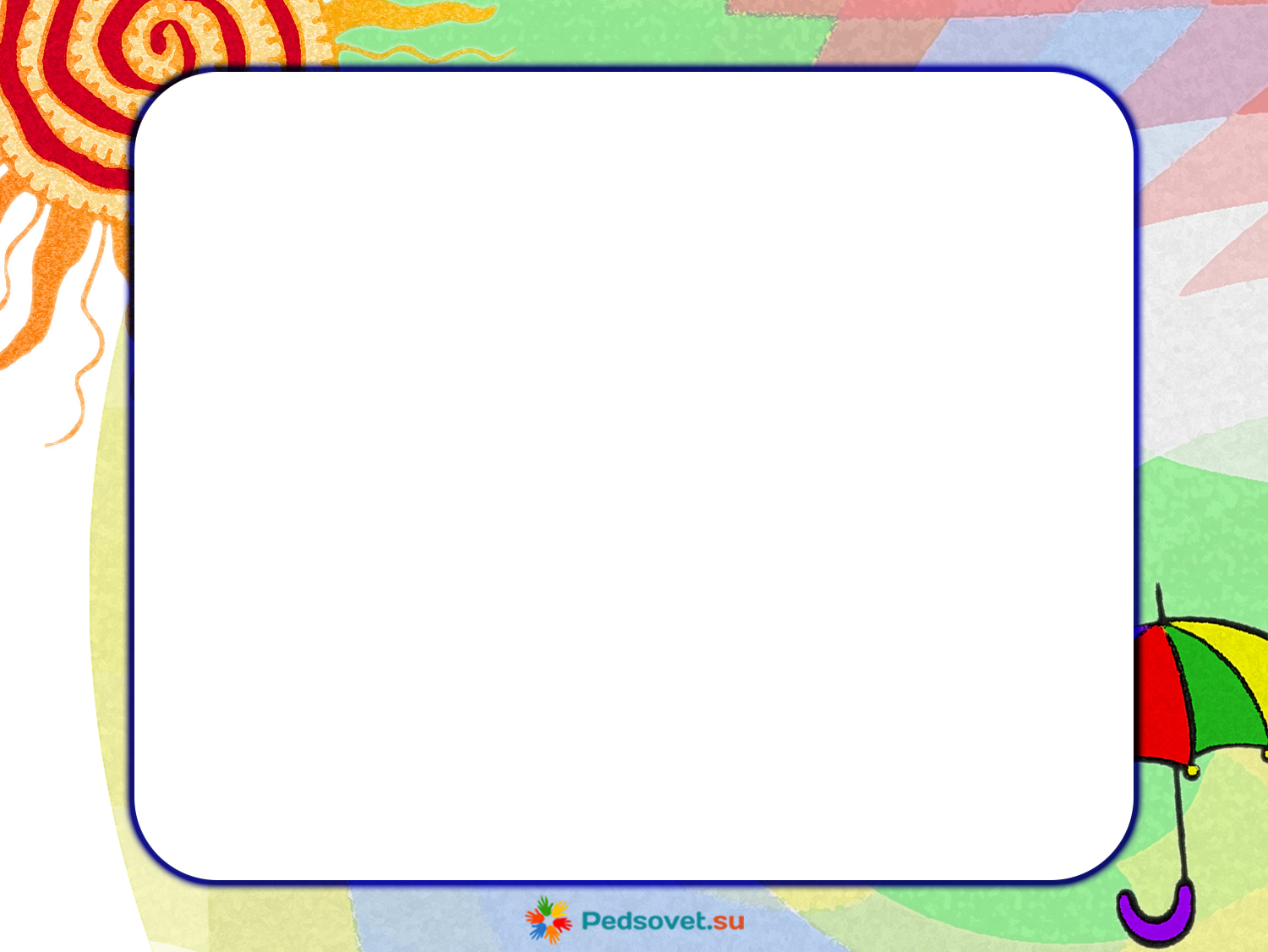 Результат:
У детей:
обогатился жизненный опыт, расширились представления об окружающем мире;
обогатился игровой опыт, в том числе, через совместные игры со взрослыми;
обогатились игровые действия, игровое взаимодействие со взрослыми и сверстниками;
обогатился ролевой словарь, повысилась речевая активность;
усовершенствовались умения вести диалог с партнером по игре (взрослым, сверстником);
обогатился эмоциональный опыт в процессе совместных игр со сверстниками и взрослыми.
У воспитателя:
повысилась профессиональная компетенция, умение использовать комплексный метод педагогической поддержки сюжетно-ролевых игр, способствующий развитию самодеятельных игр детей.
МАДОУ № 39
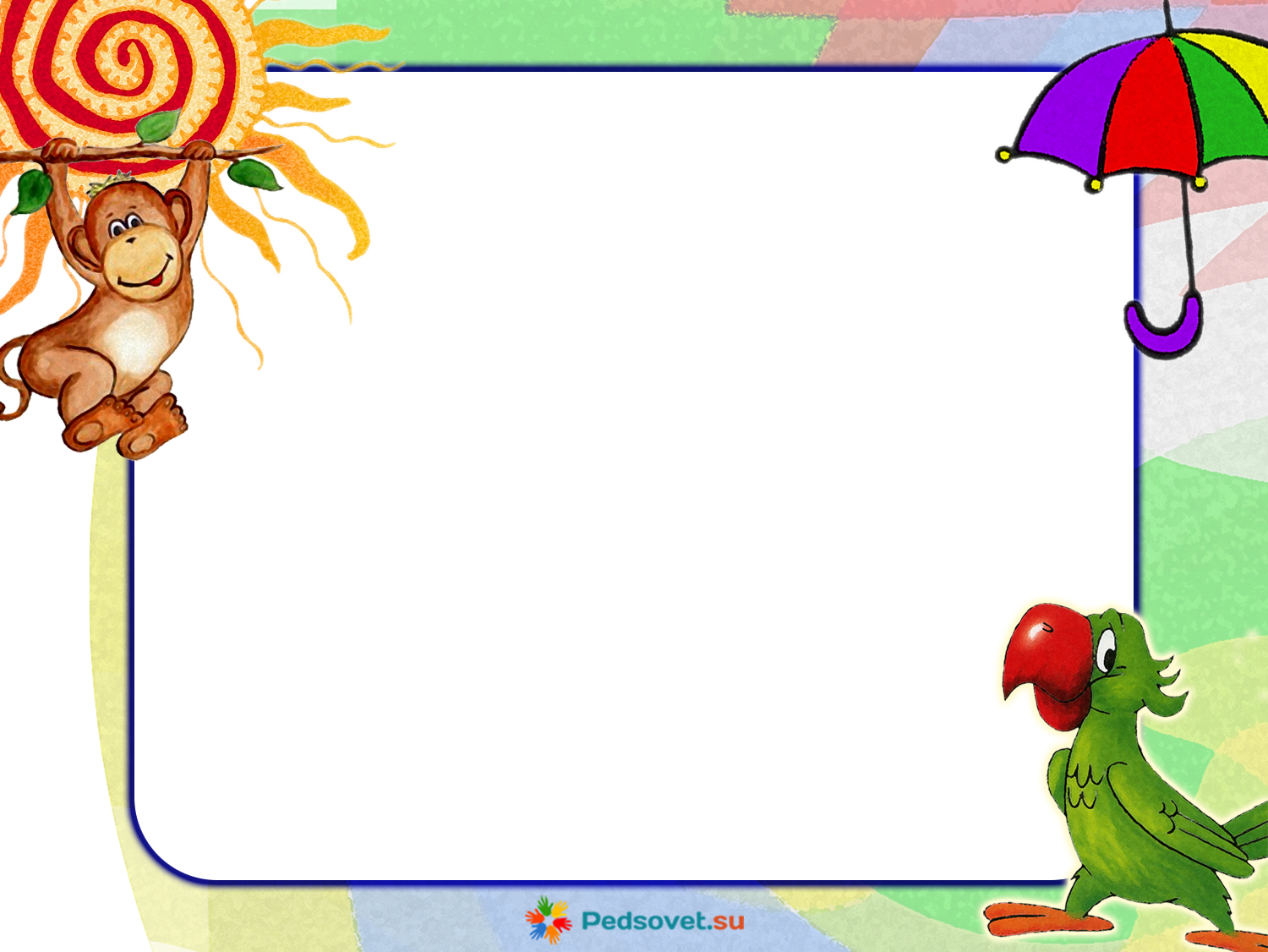 Благодарим 
за
внимание!
МАДОУ № 39